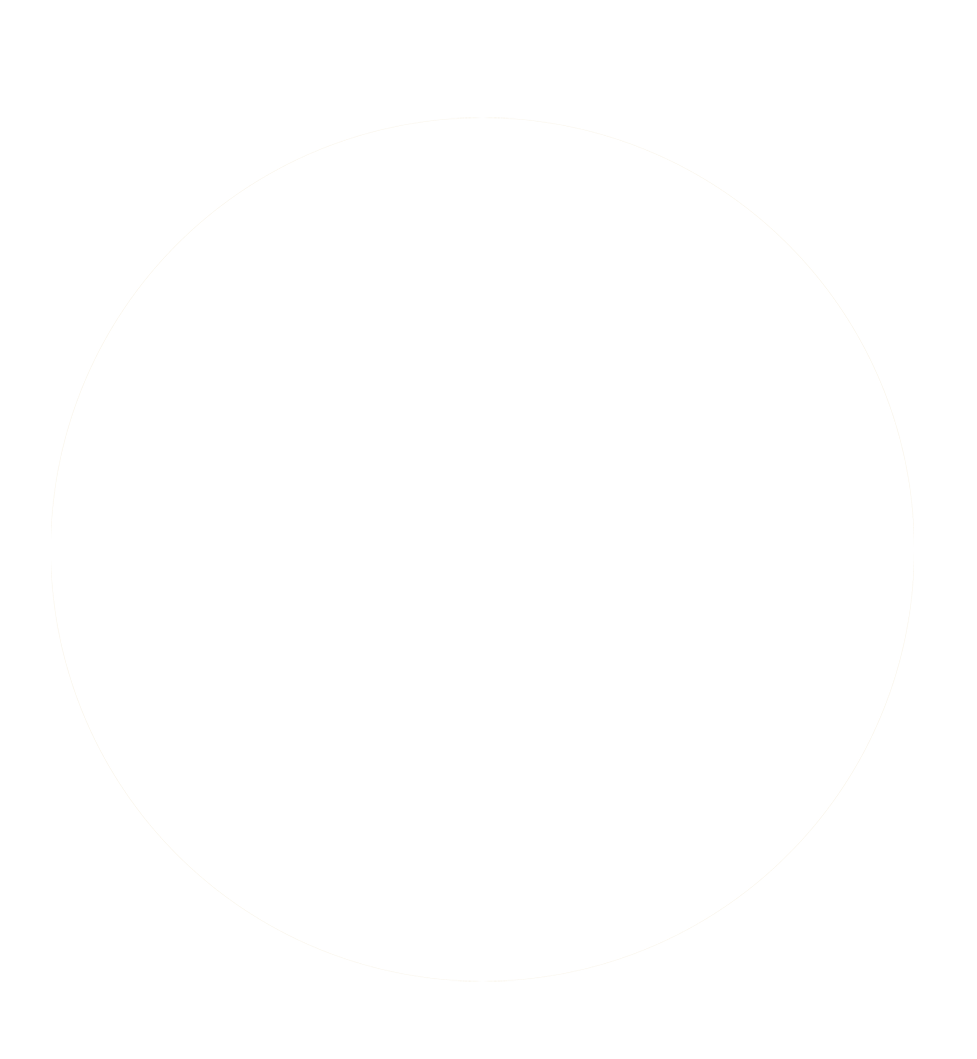 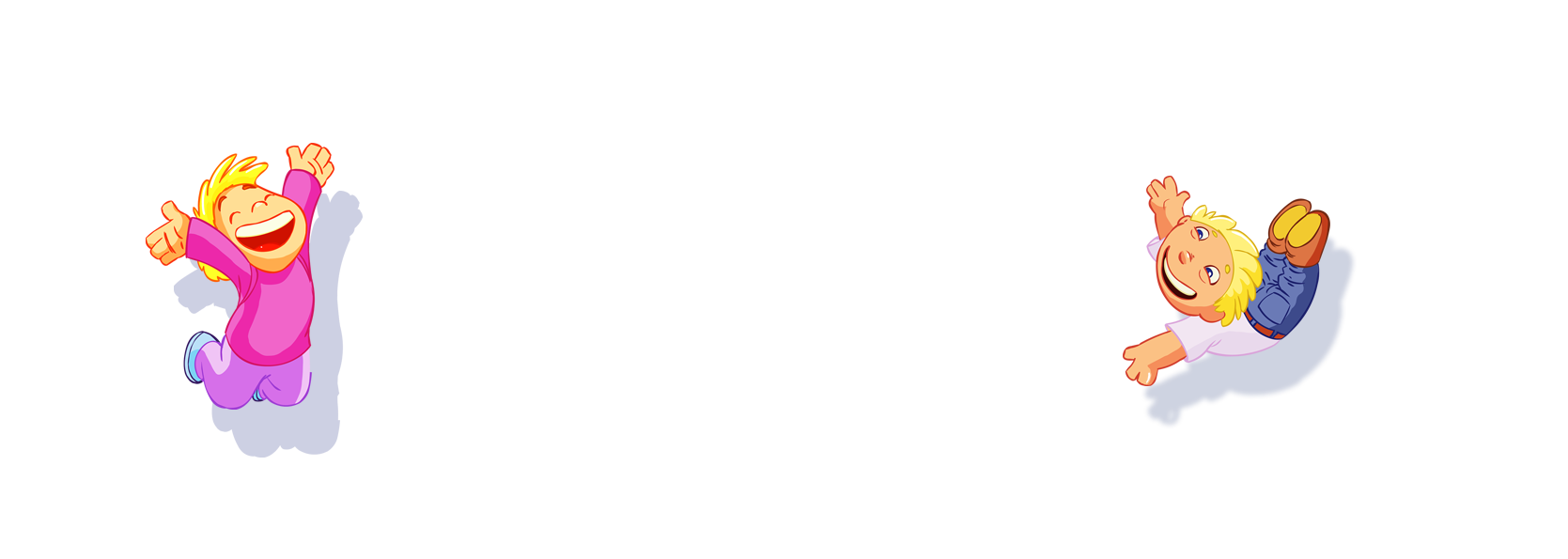 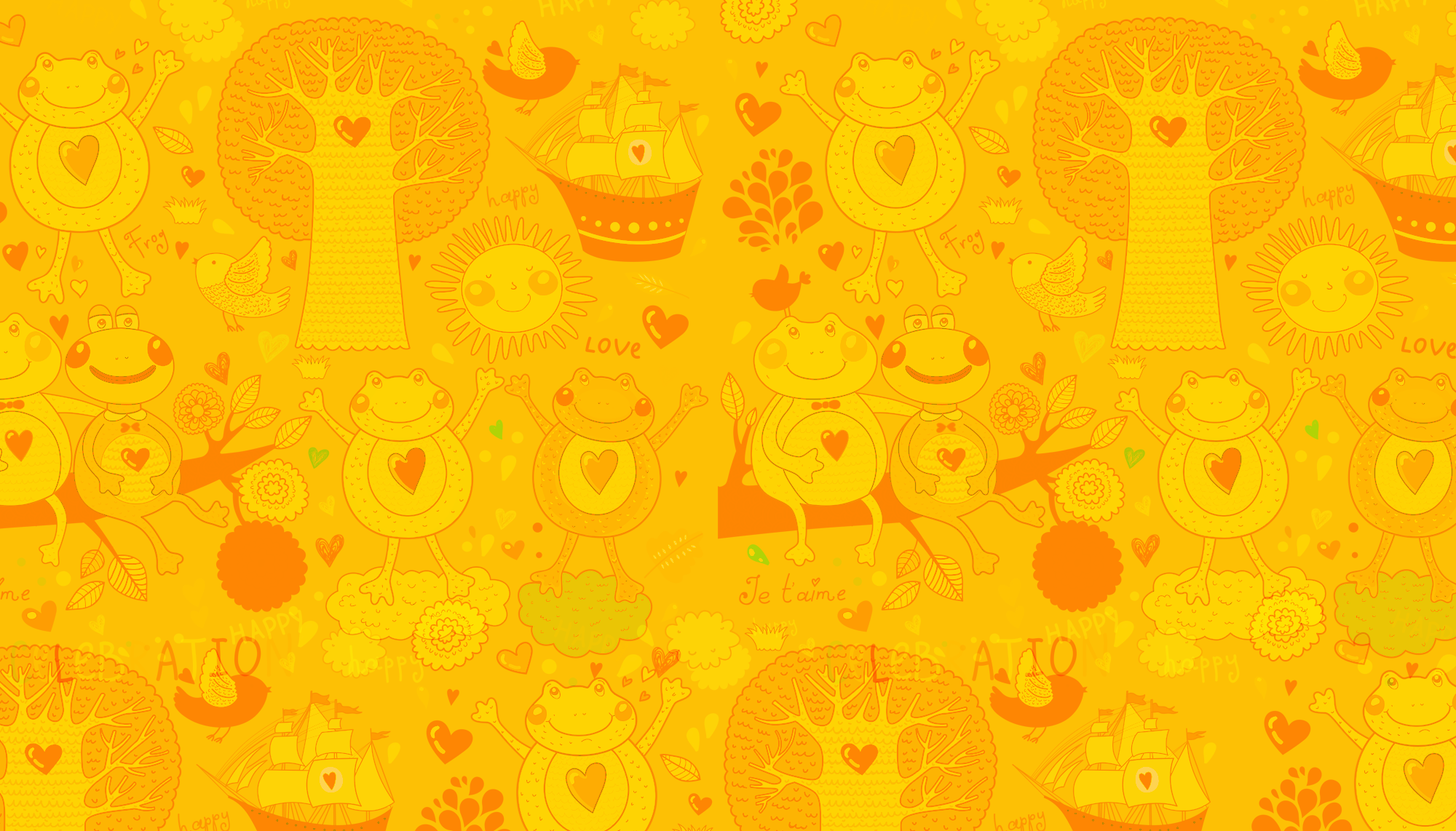 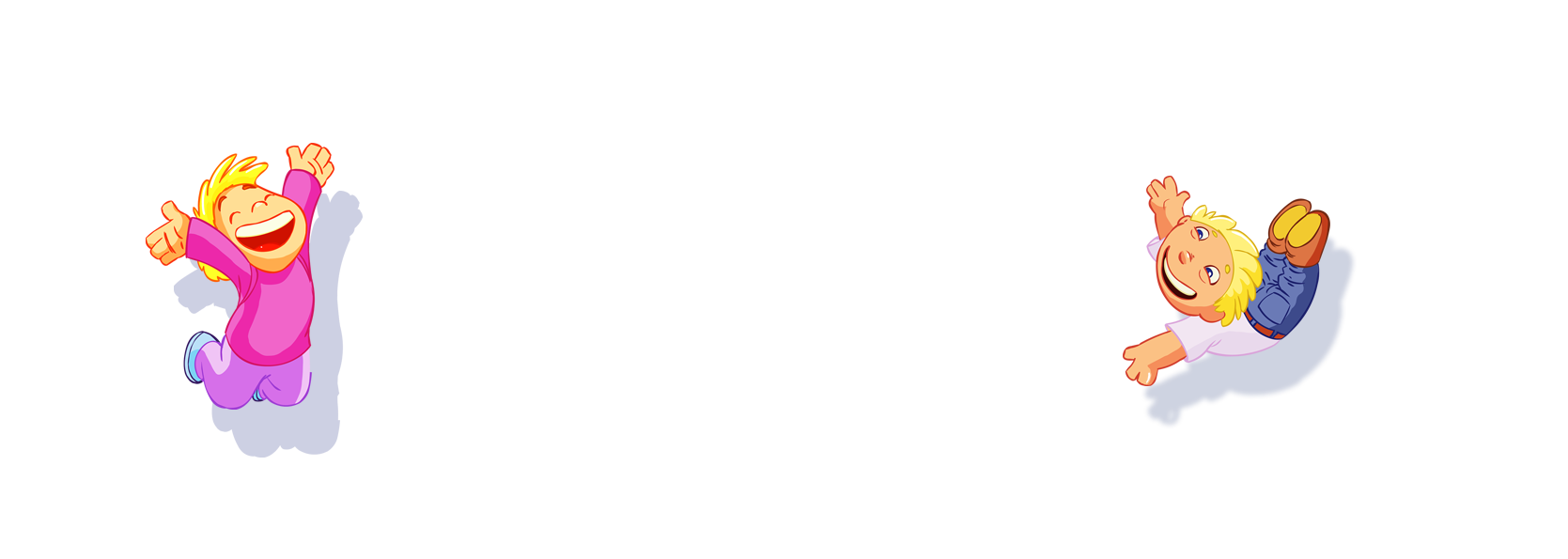 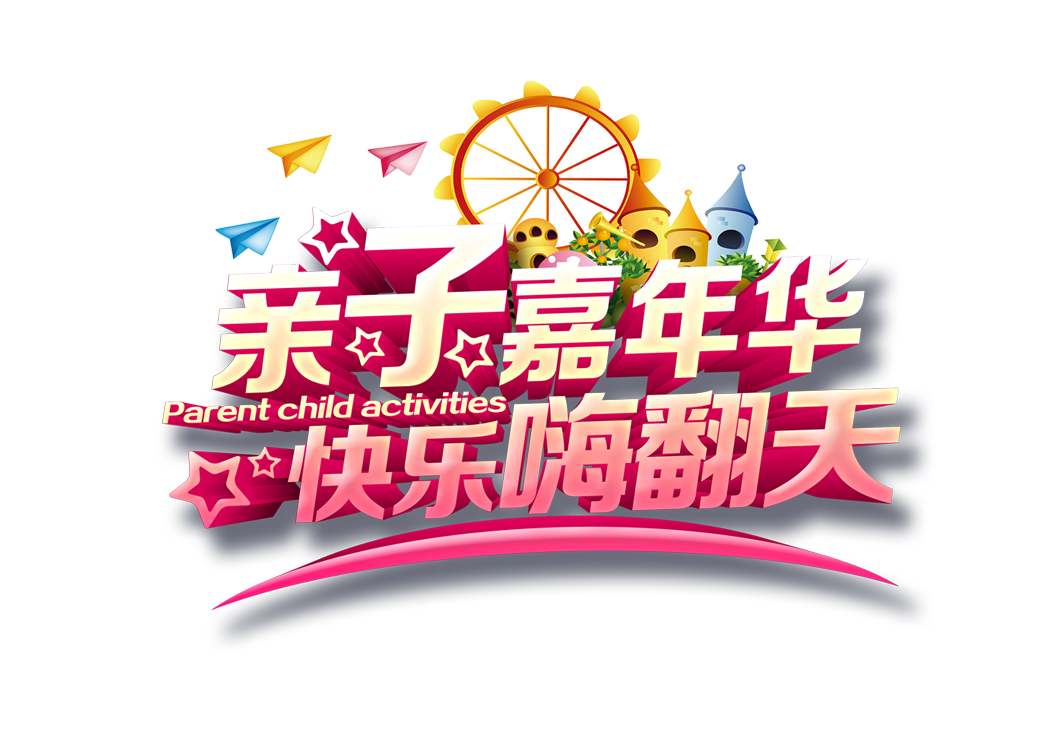 CHÀO MỪNG CÁC THẦY, CÔ GIÁO VÀ CÁC EM 
ĐẾN VỚI TIẾT HỌC
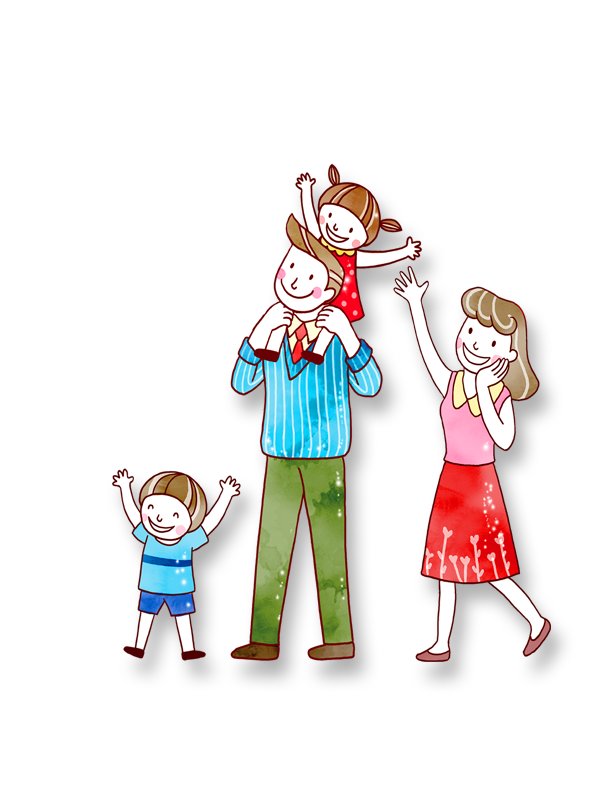 TIẾNG VIỆT
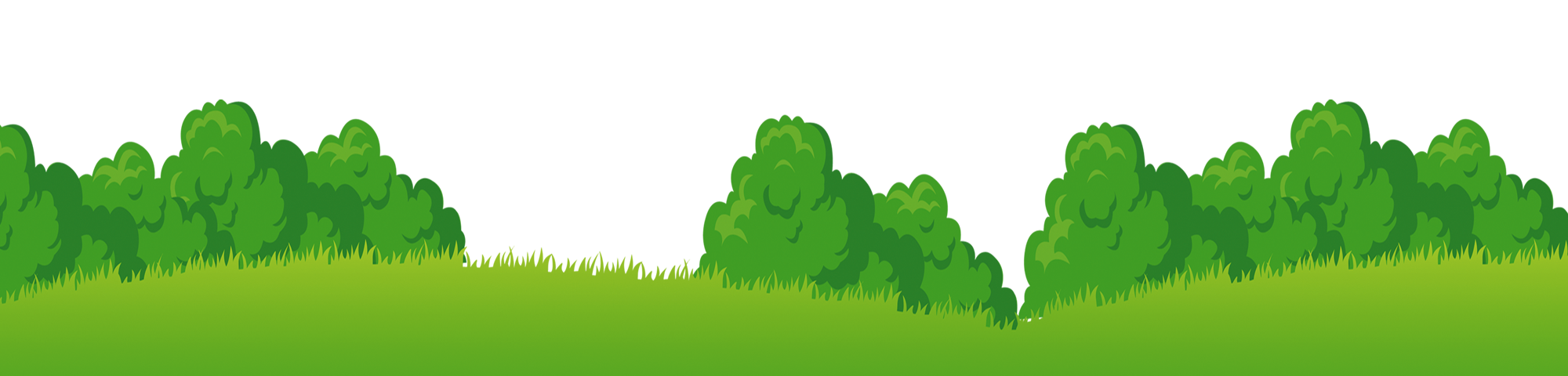 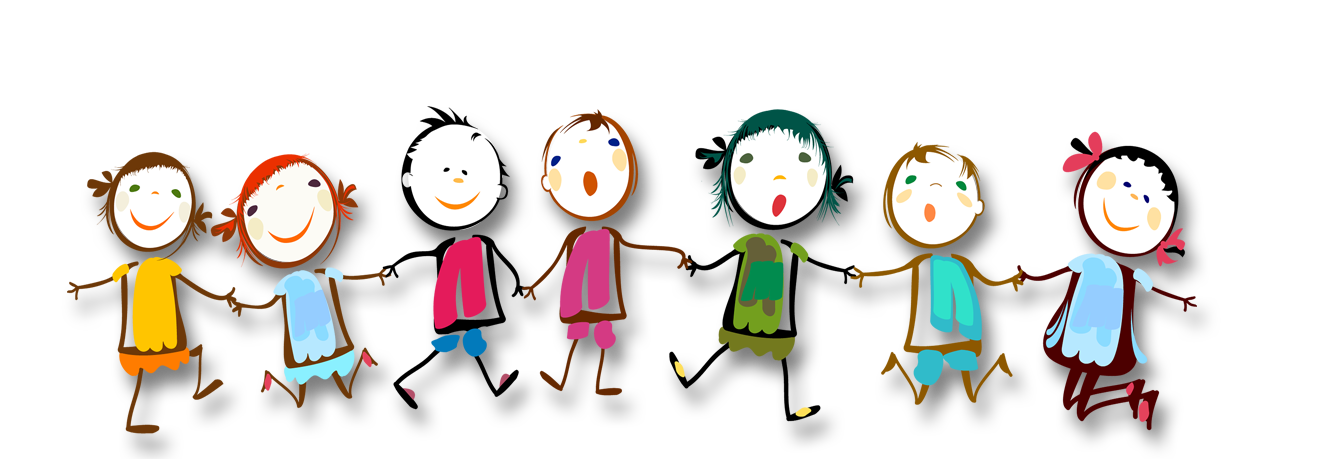 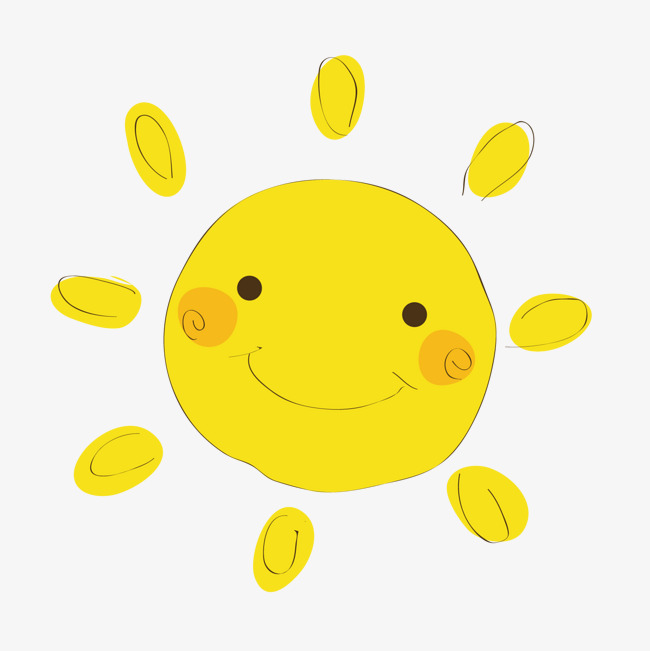 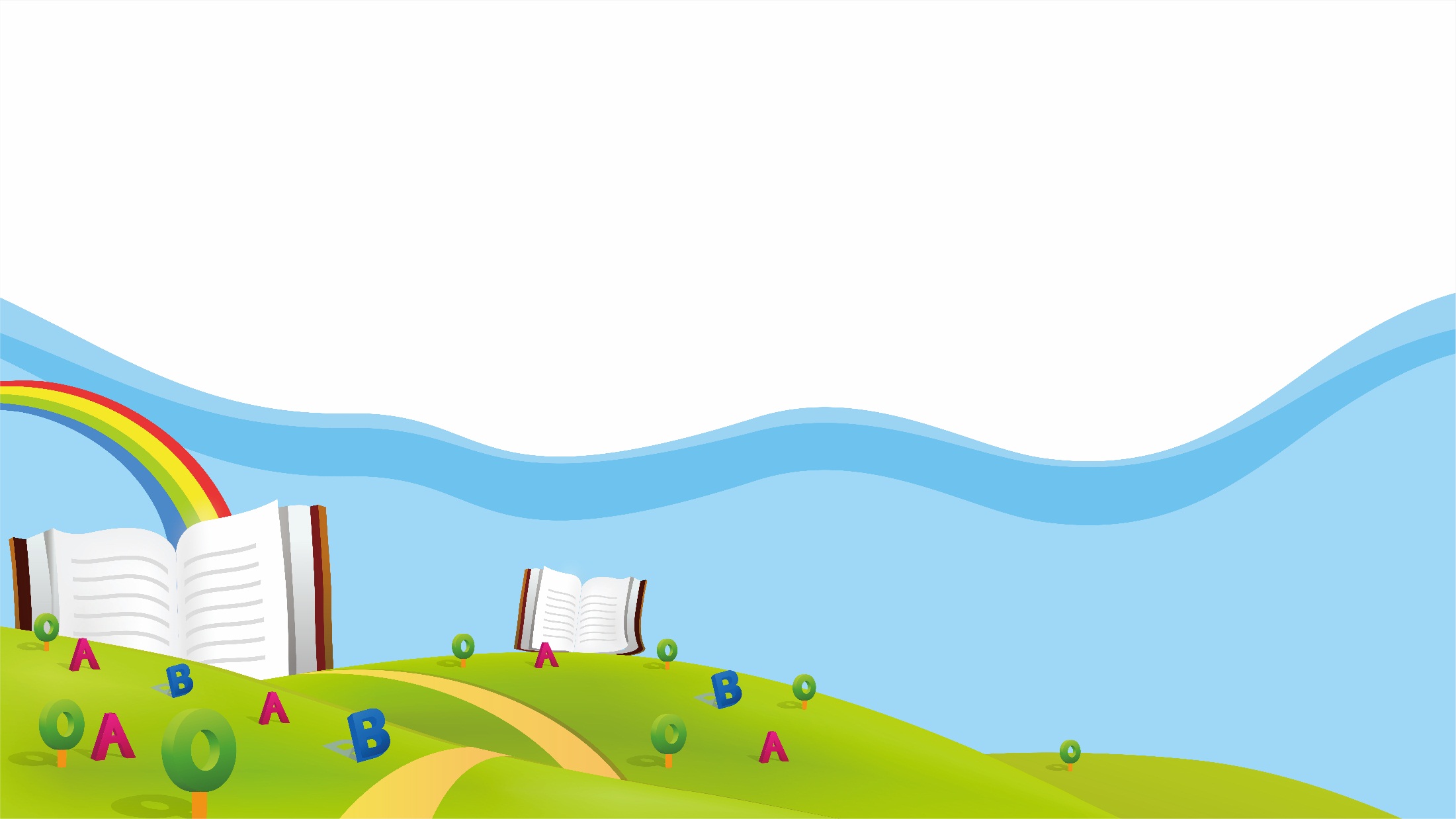 KHỞI ĐỘNG
TRÒ CHƠI
 “ONG NON CHĂM CHỈ”
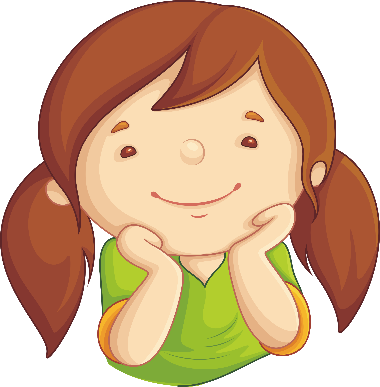 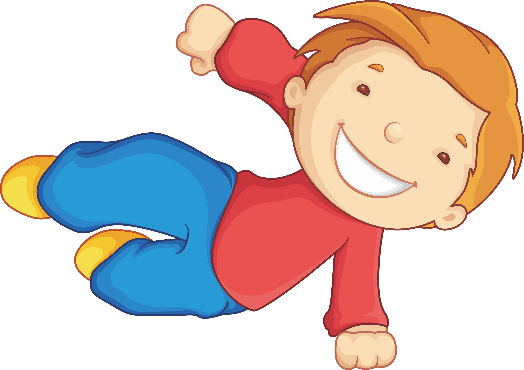 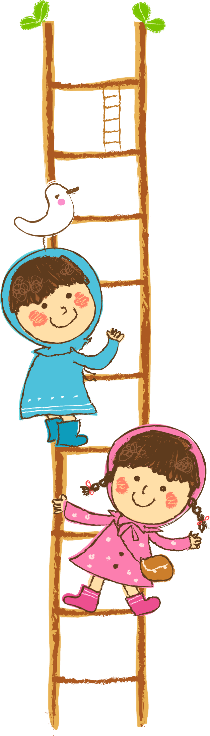 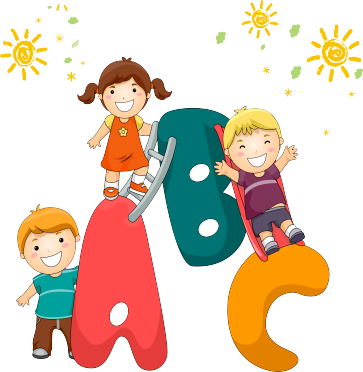 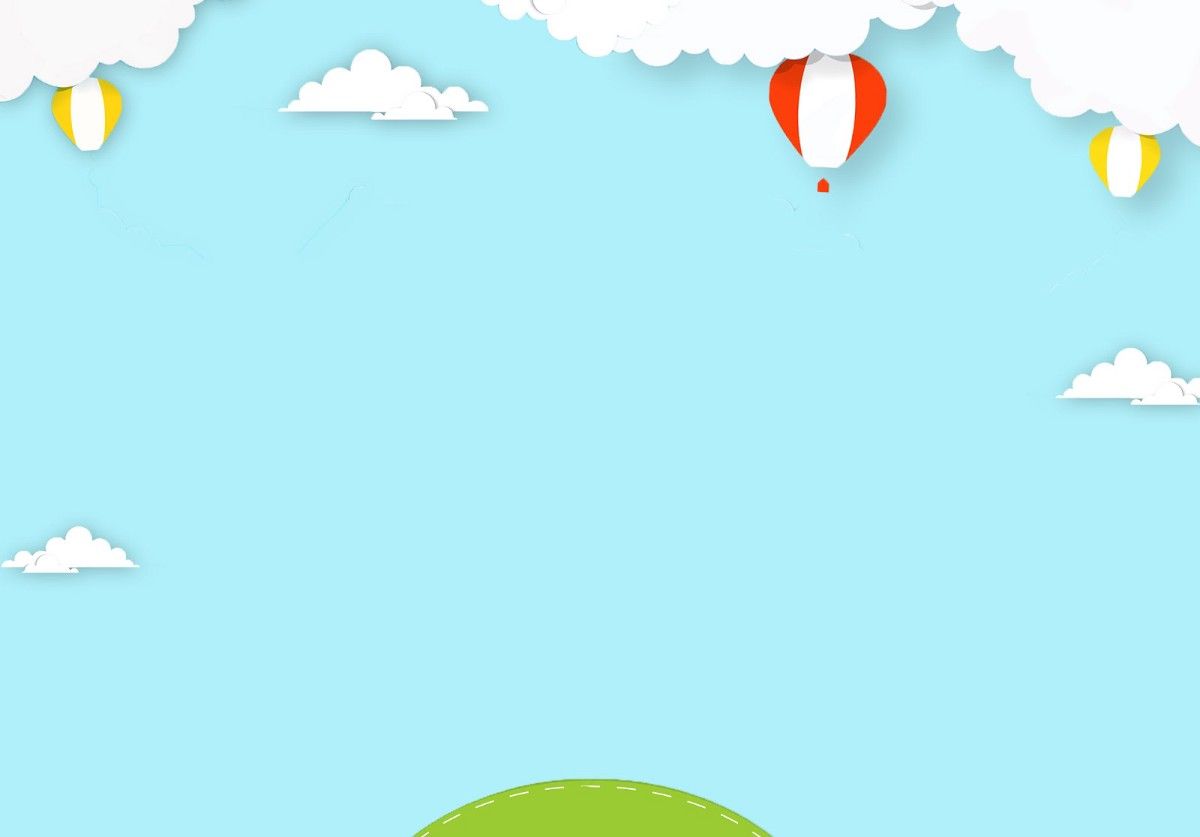 non
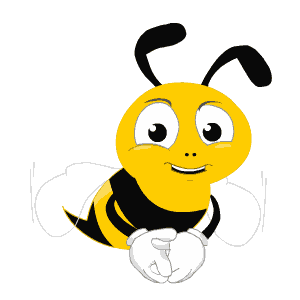 chăm
Ong
chỉ
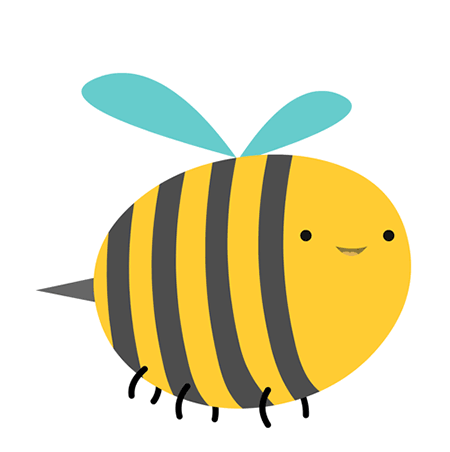 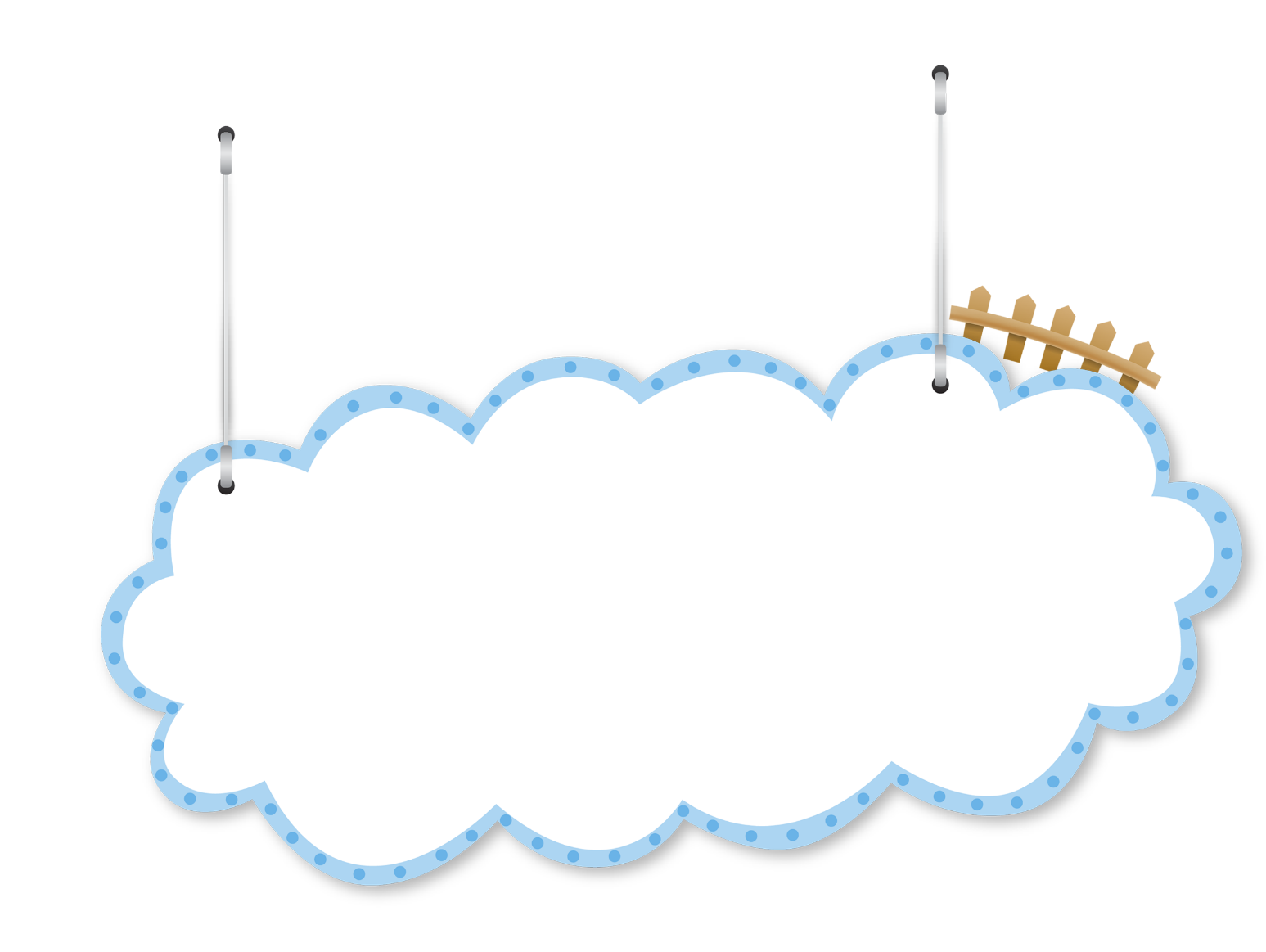 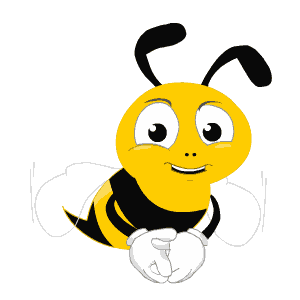 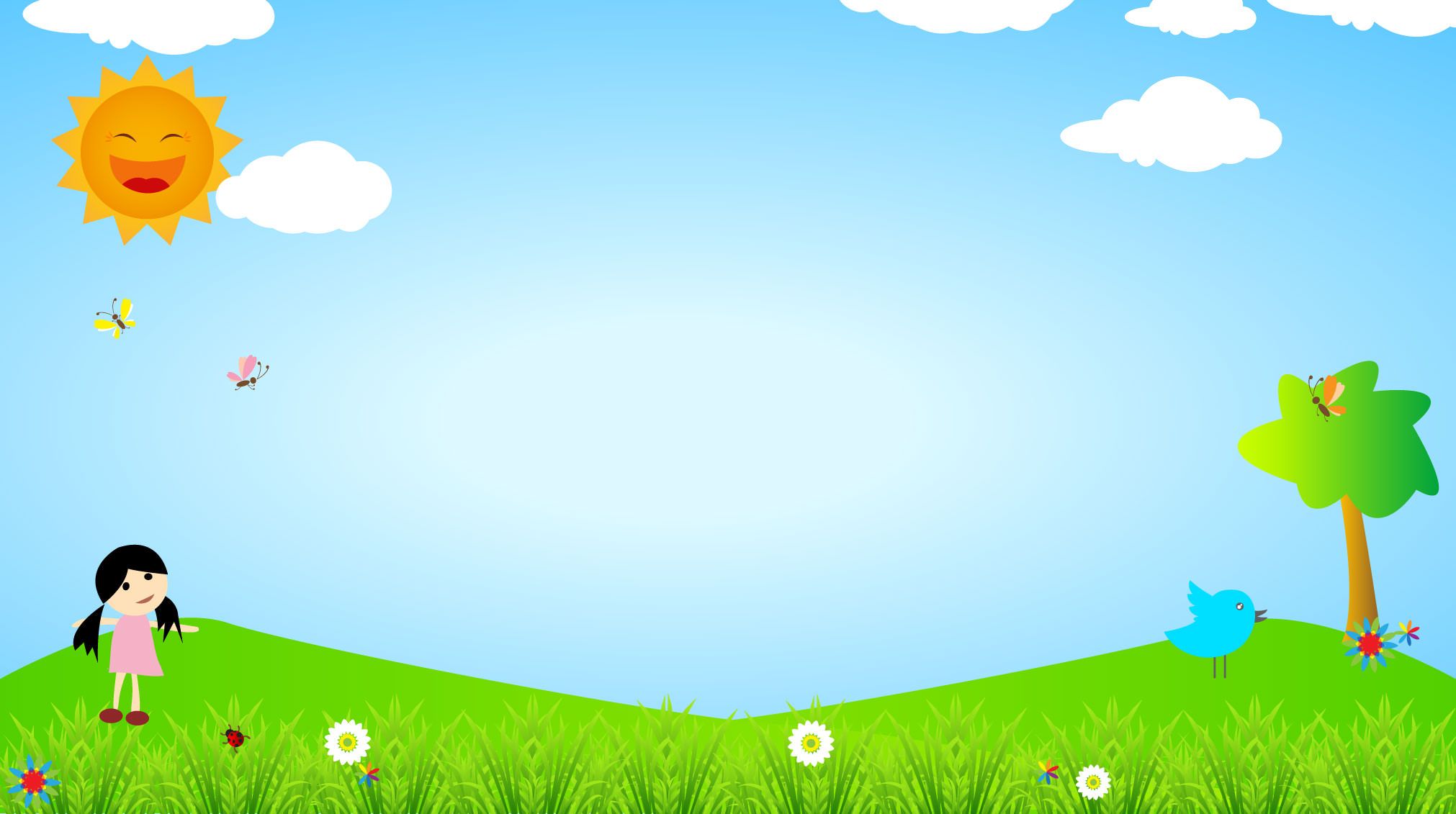 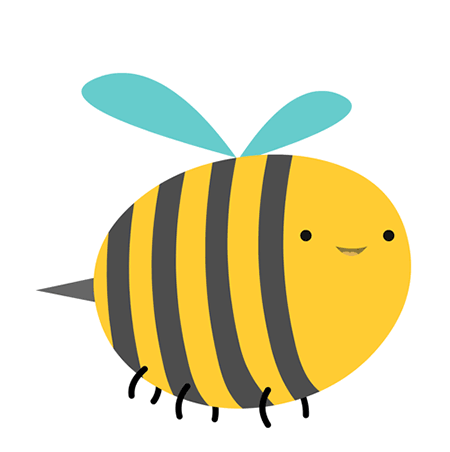 thẻ      đĩa     chia
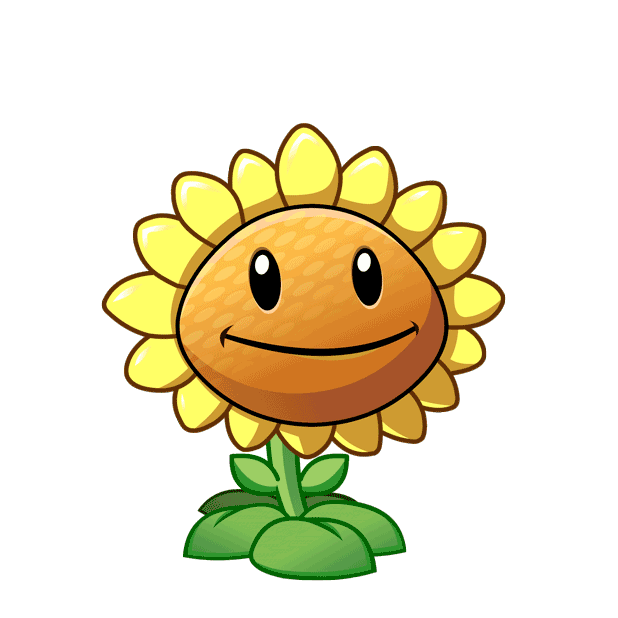 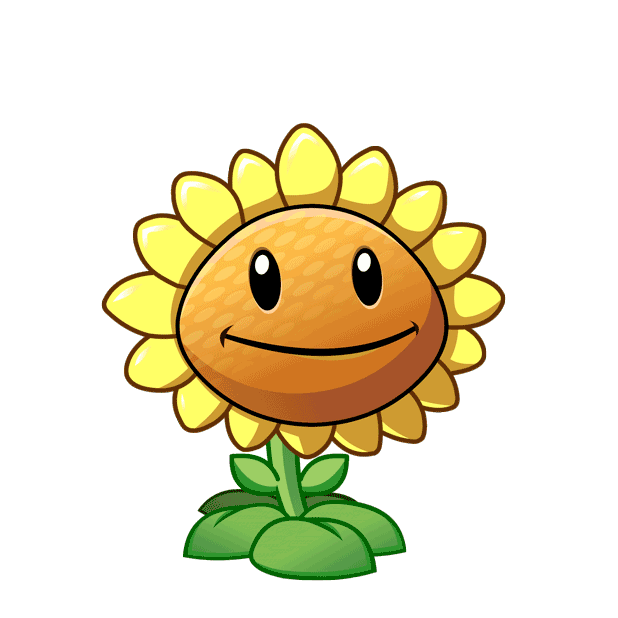 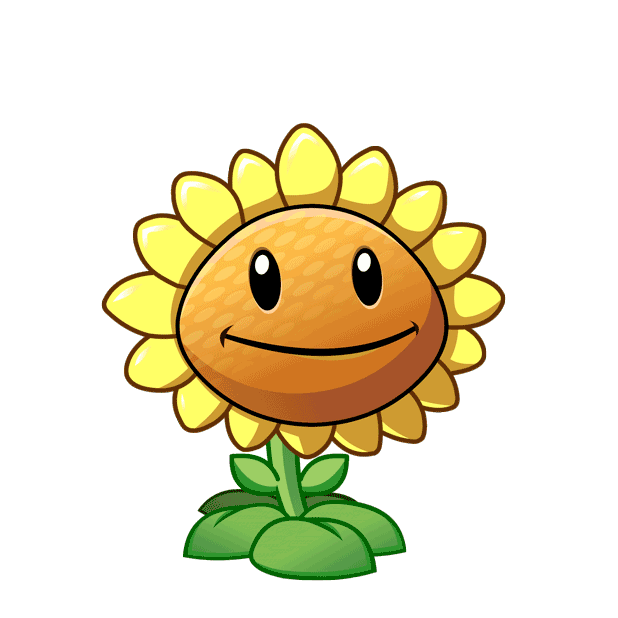 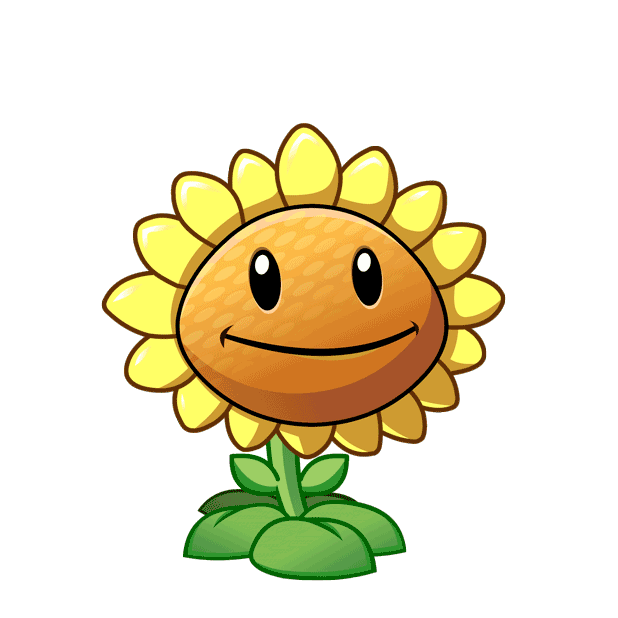 Con hãy đọc nào:
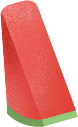 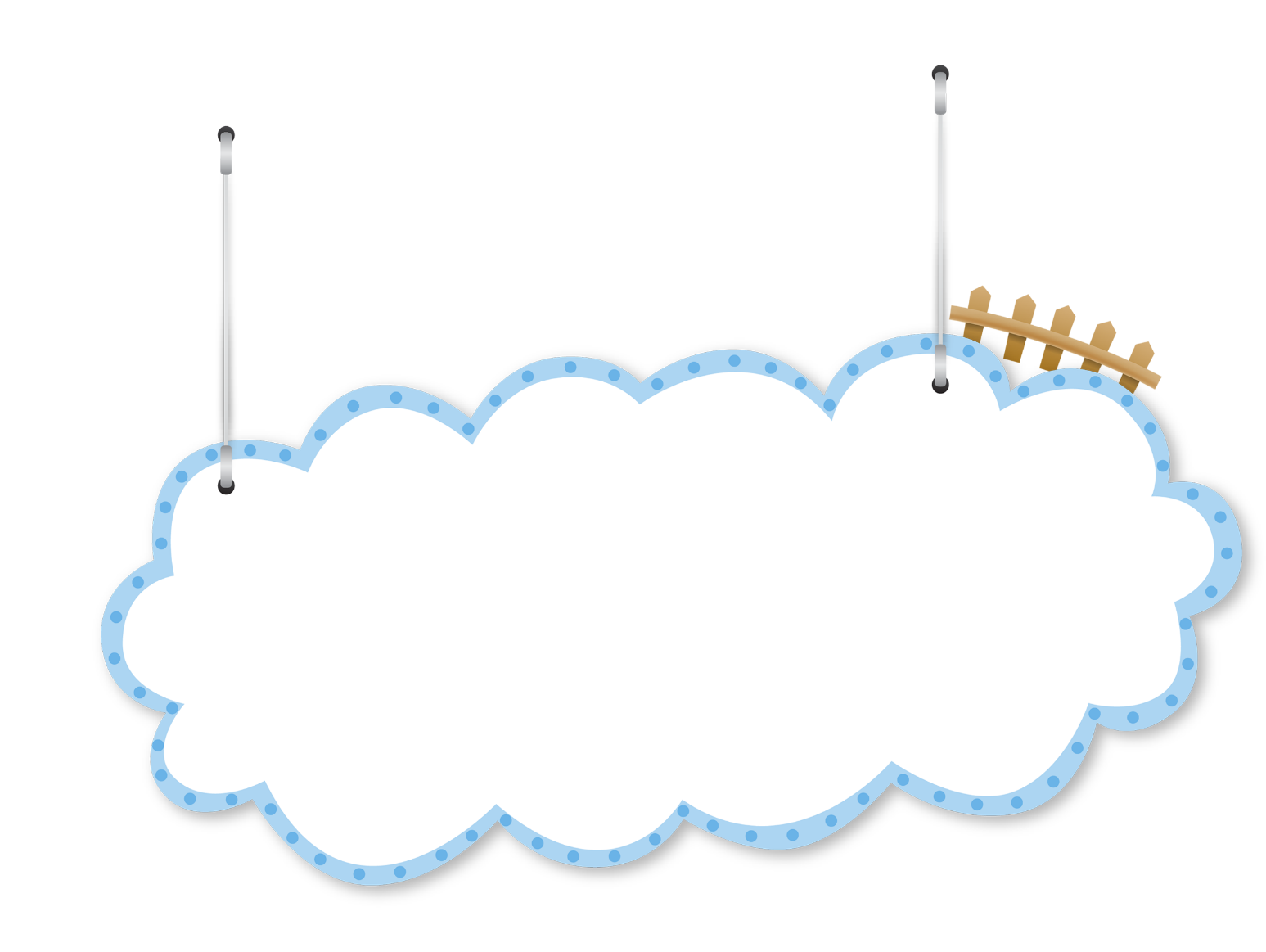 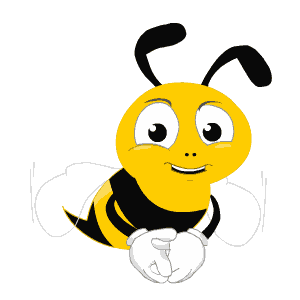 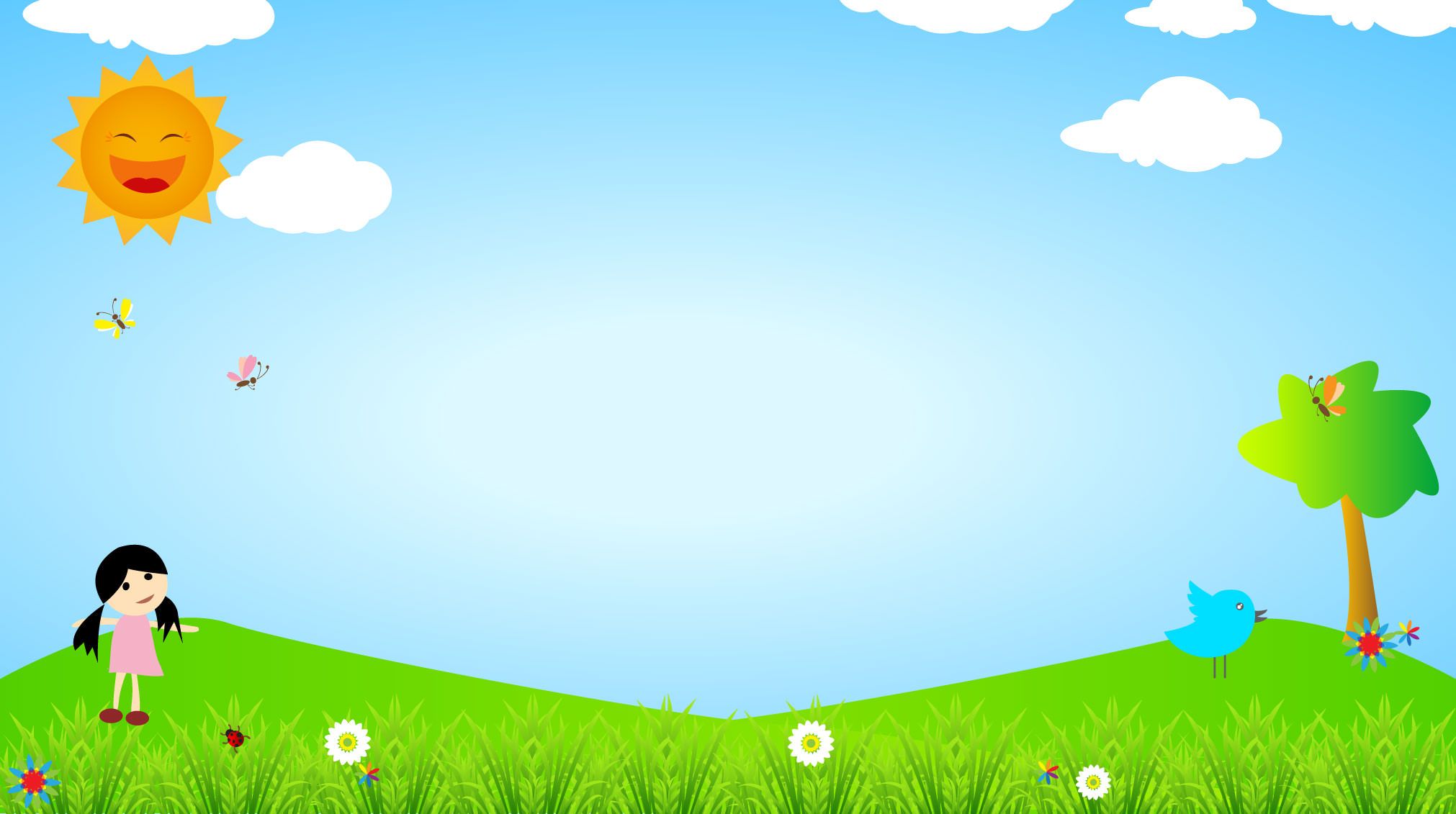 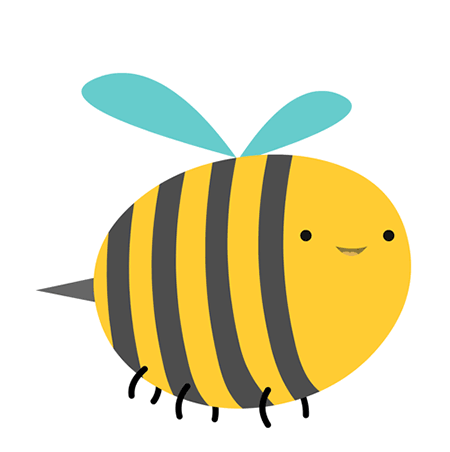 thọ     thơ    mía
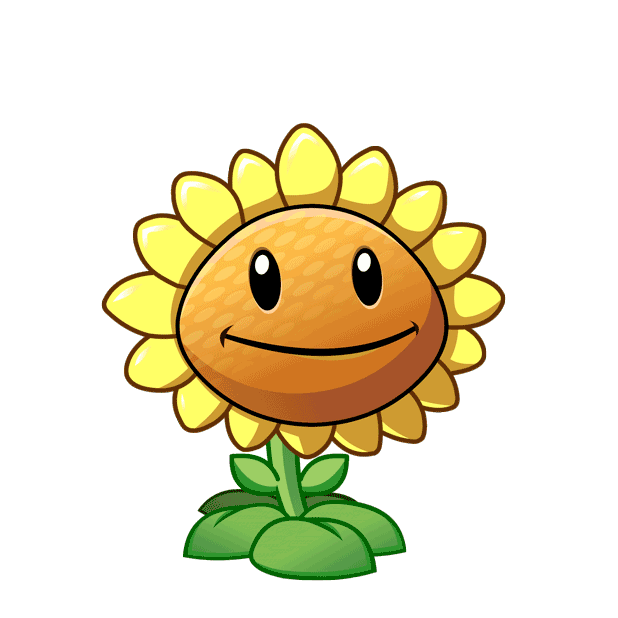 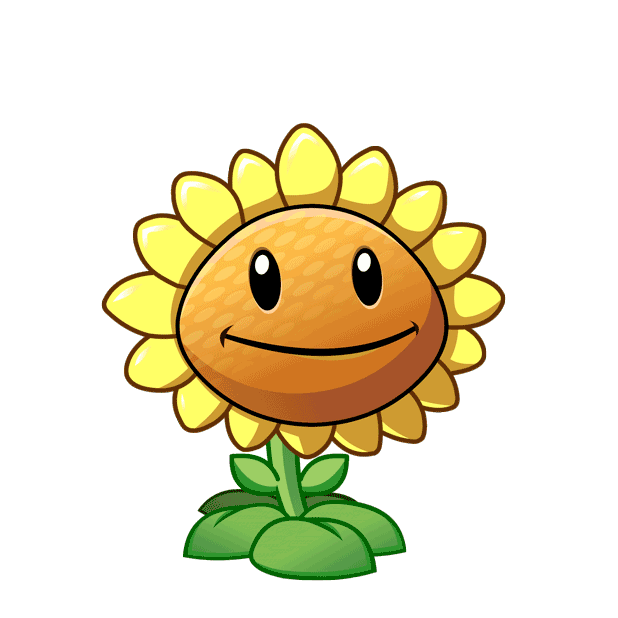 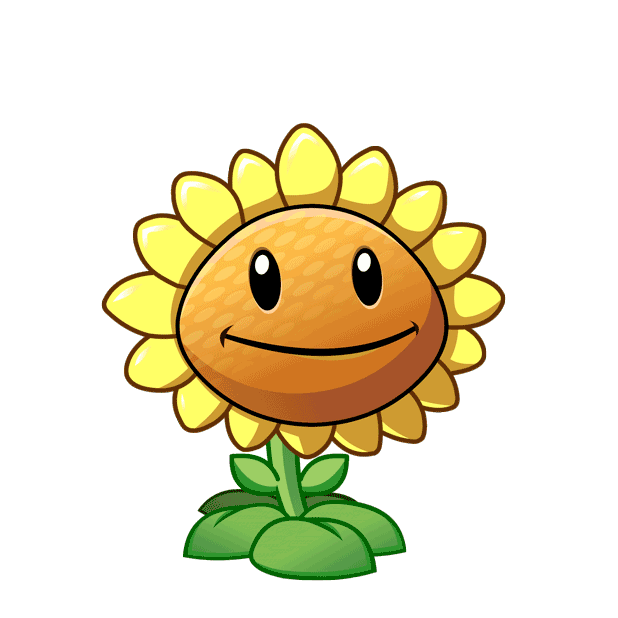 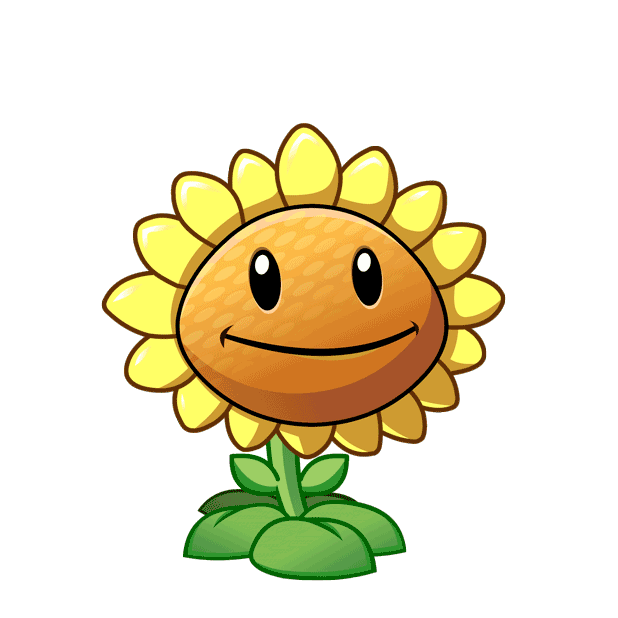 Con hãy đọc nào:
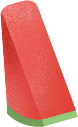 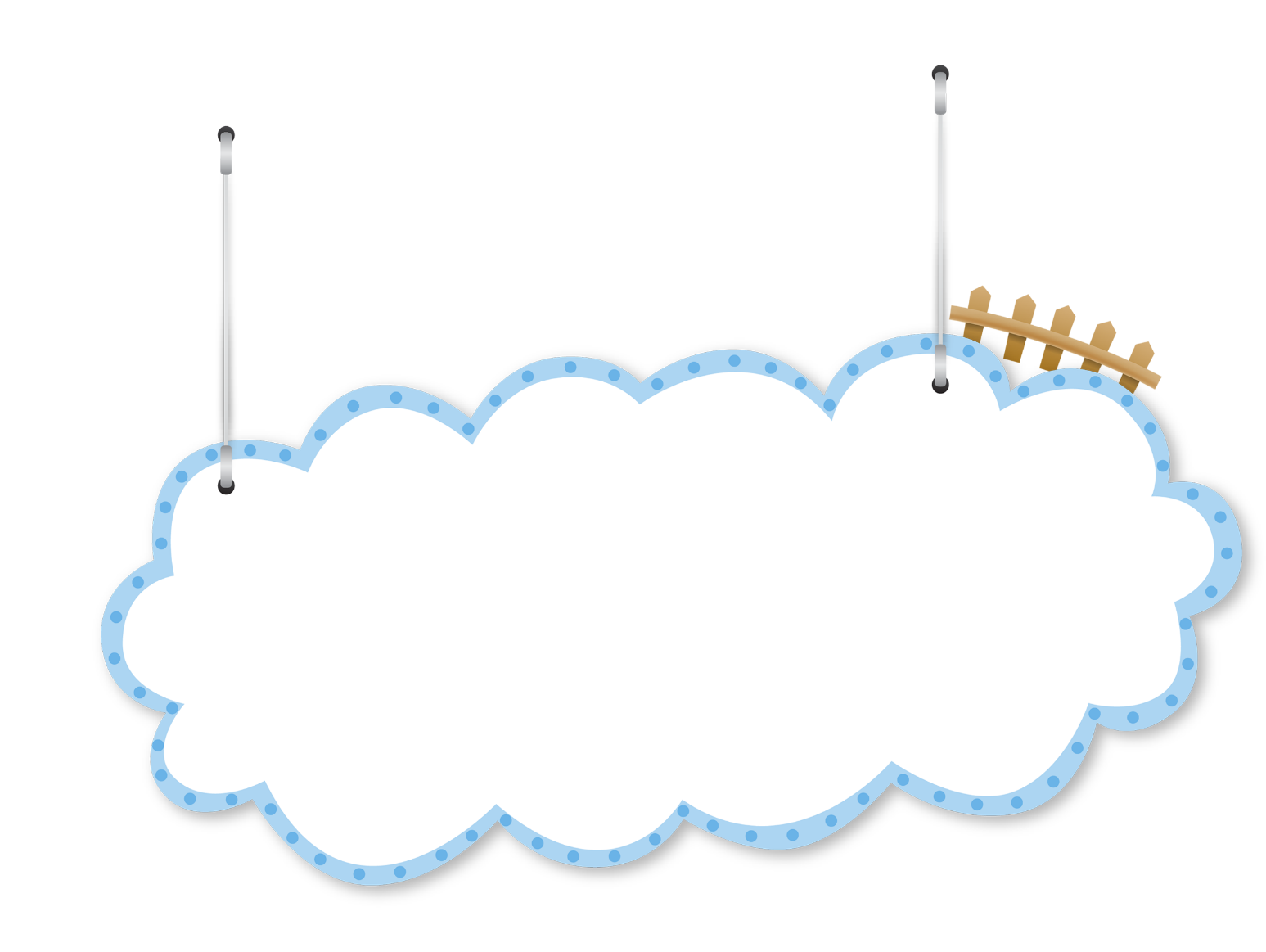 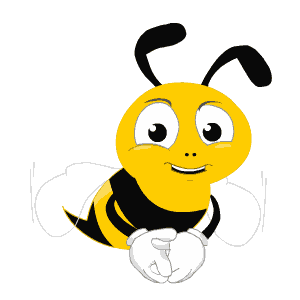 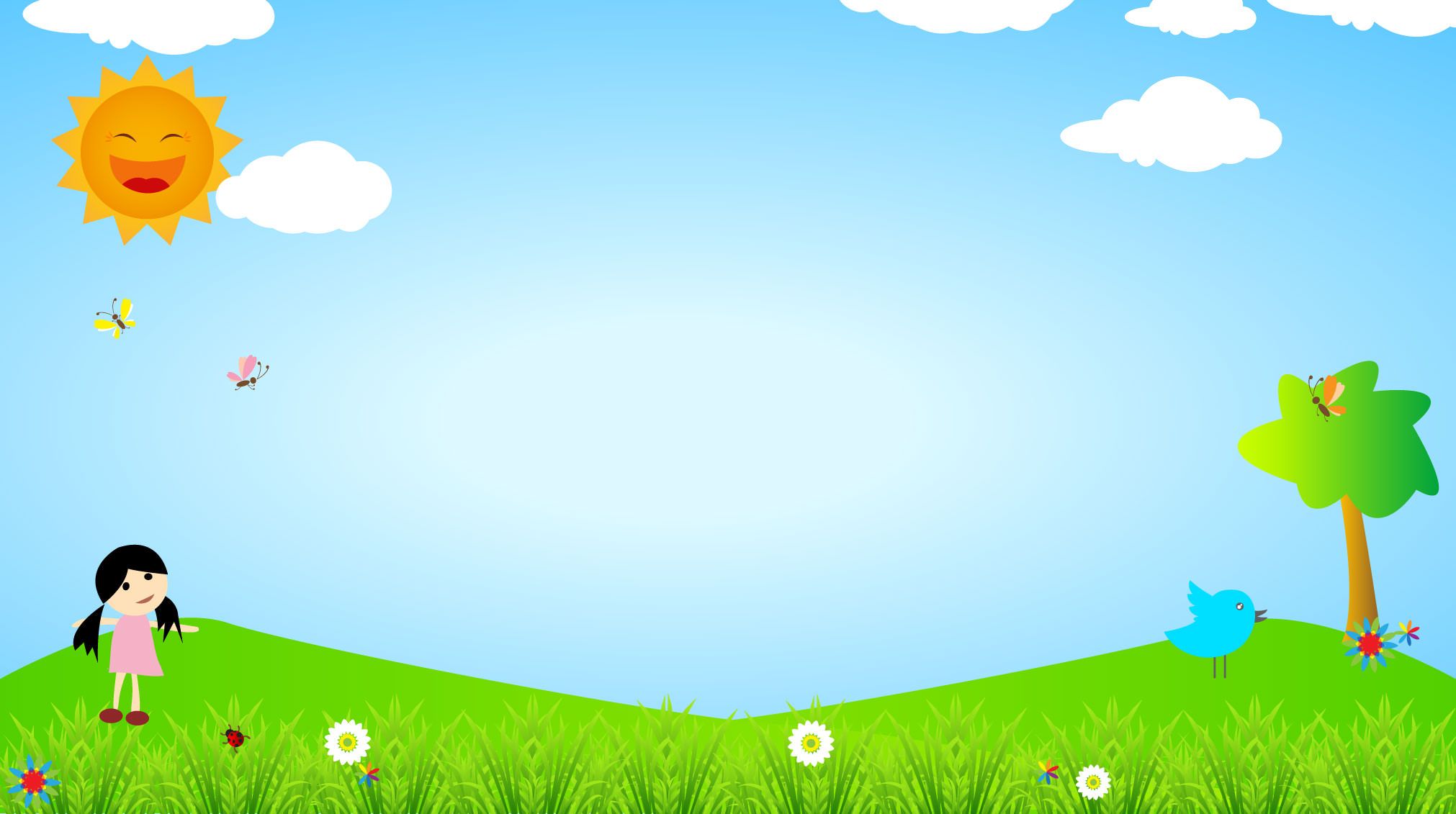 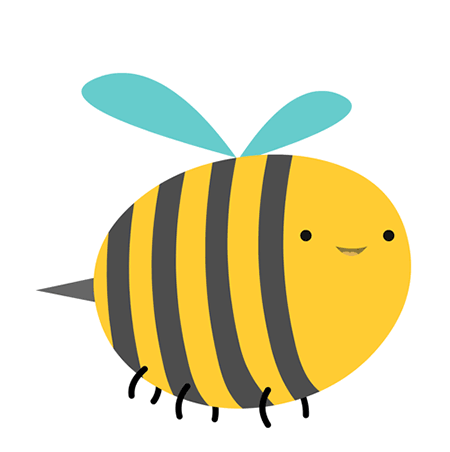 thủ đô     thìa dĩa
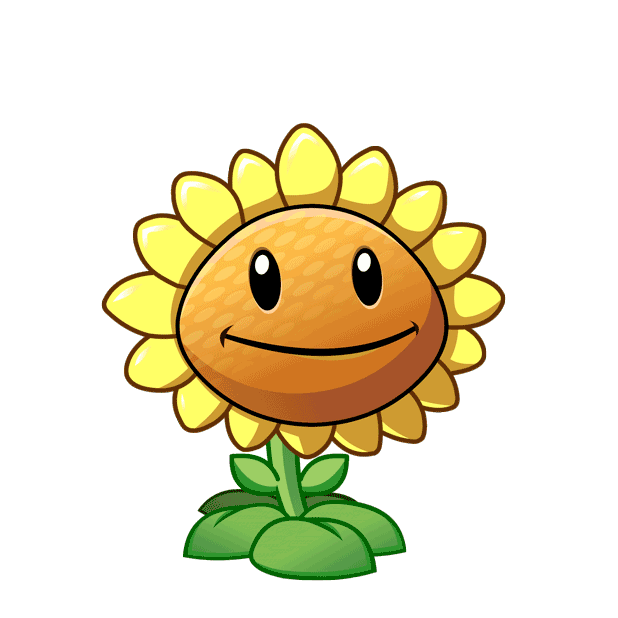 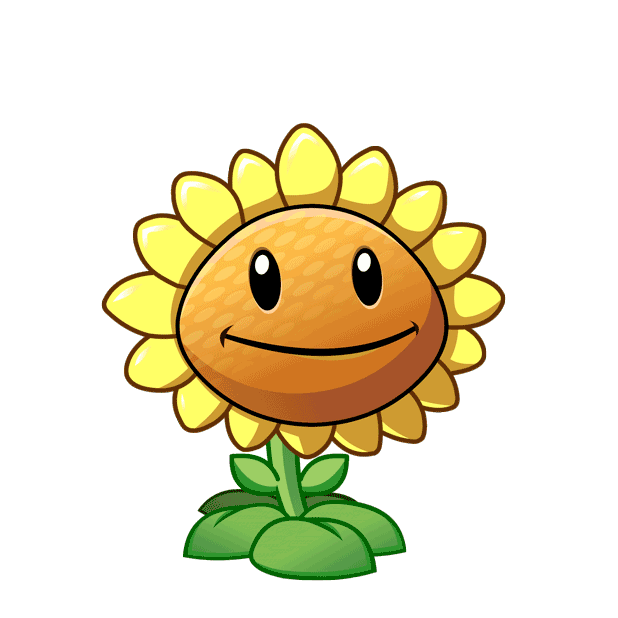 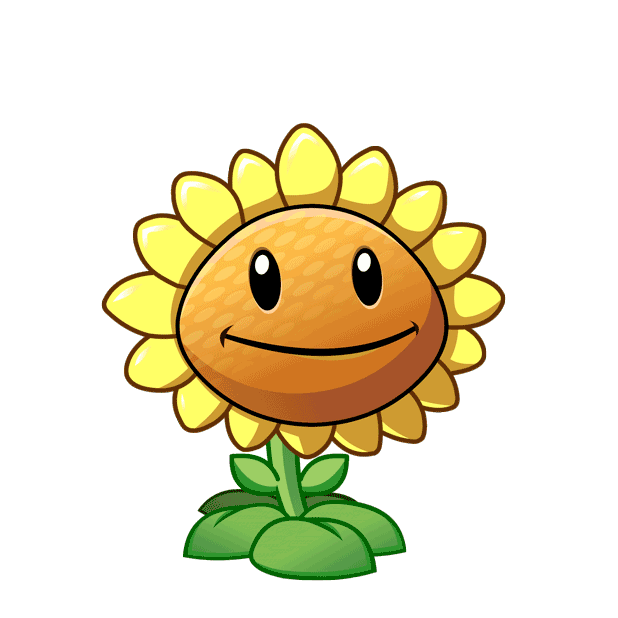 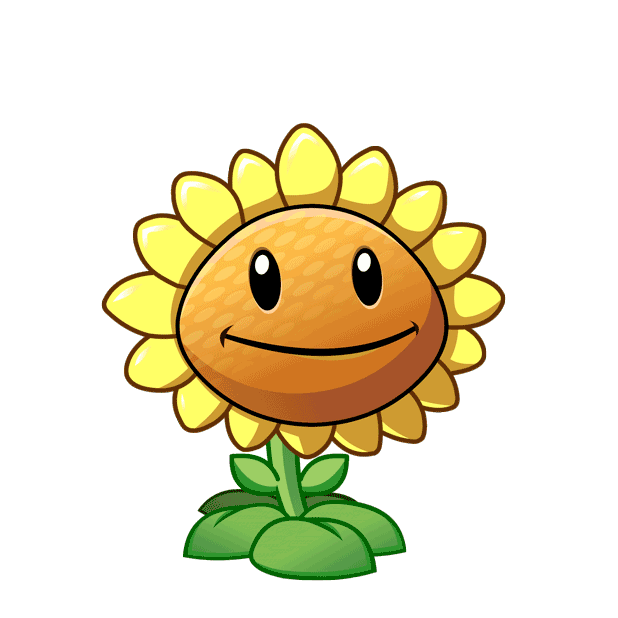 Con hãy đọc nào:
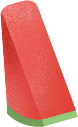 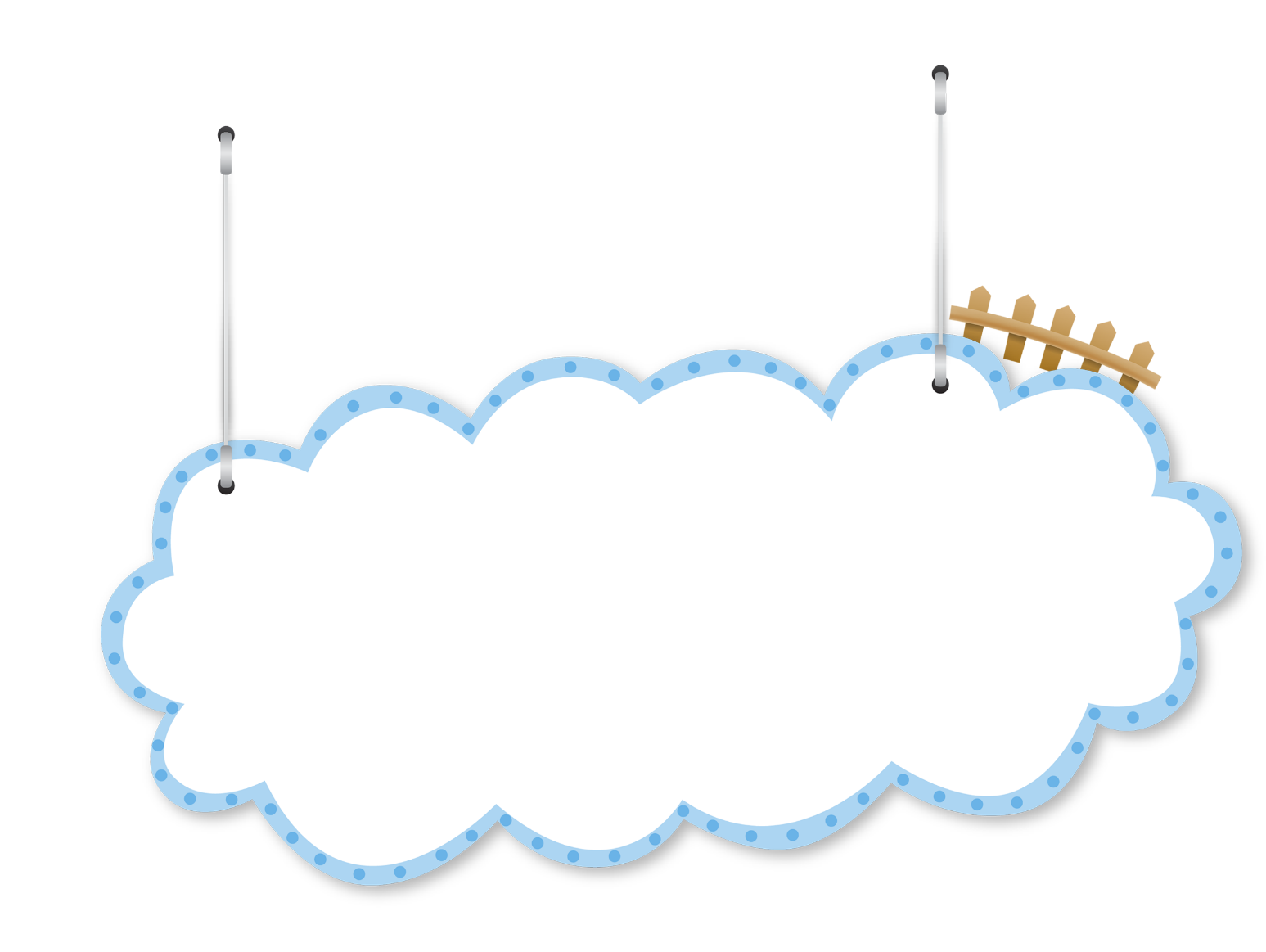 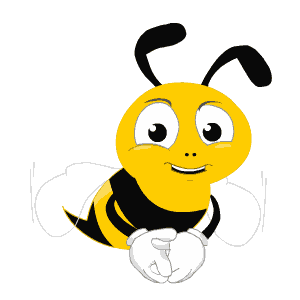 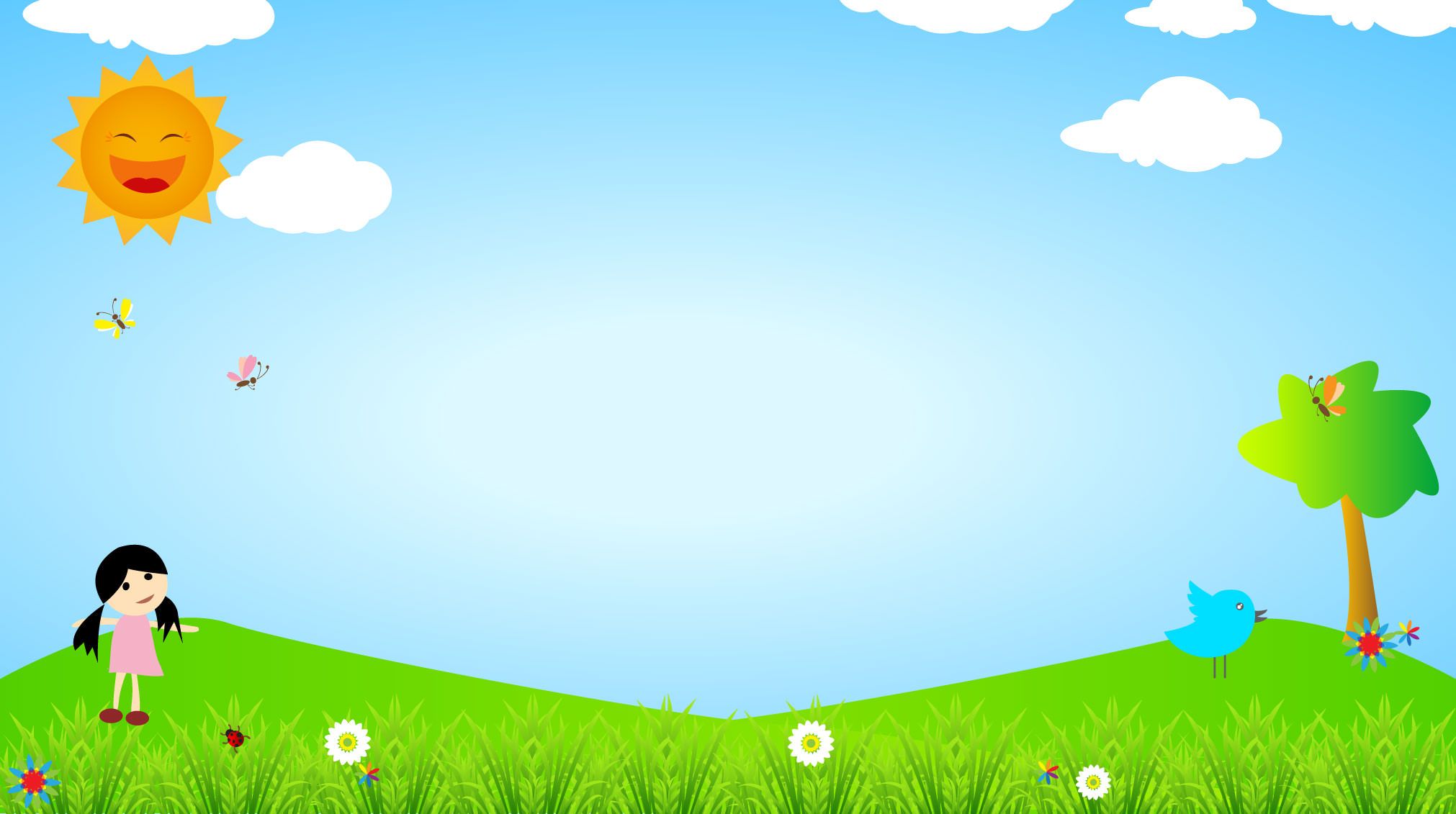 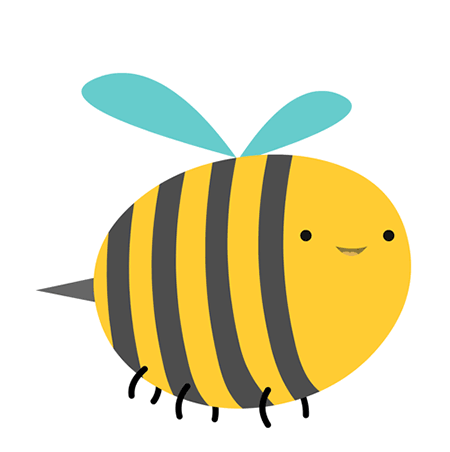 Mẹ có mía và lá tía tô.
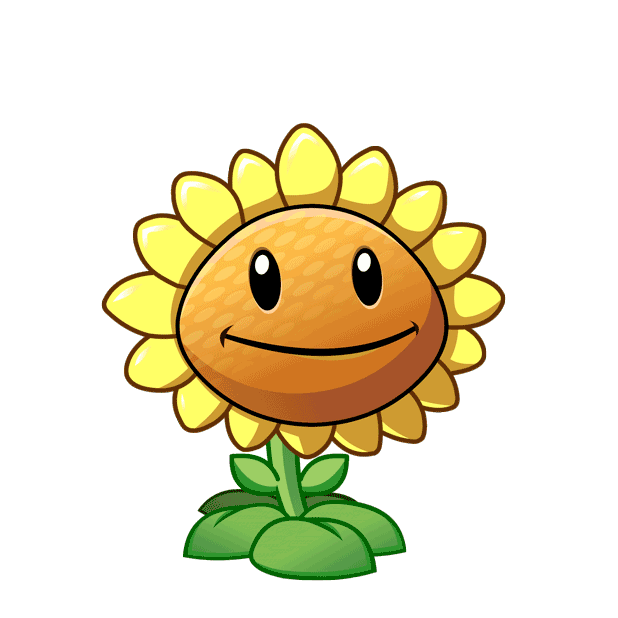 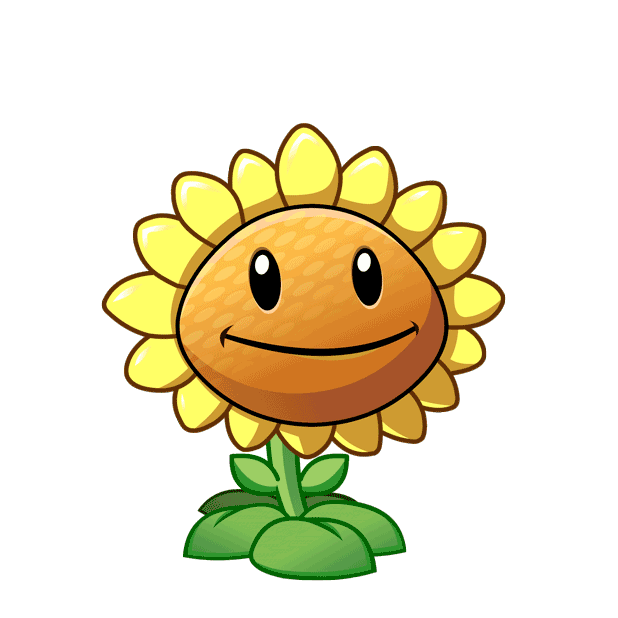 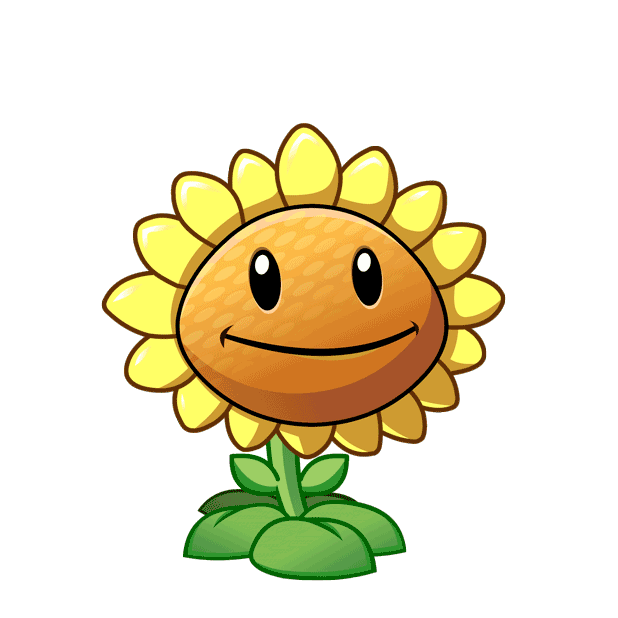 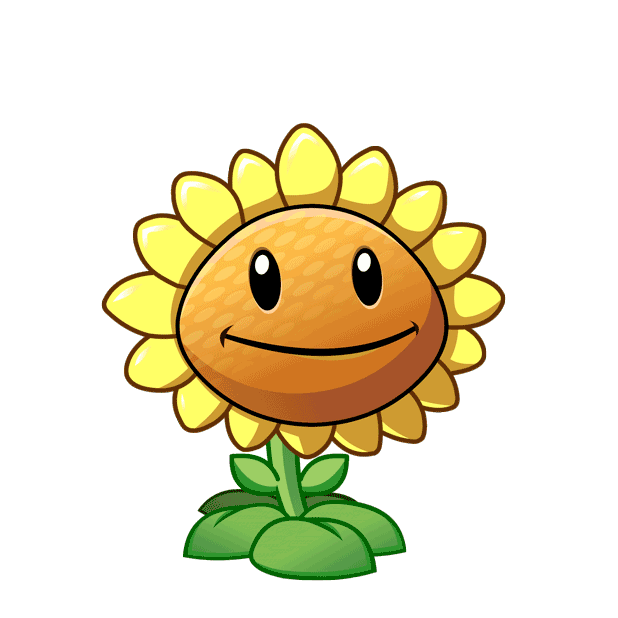 Con hãy đọc nào:
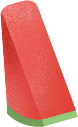 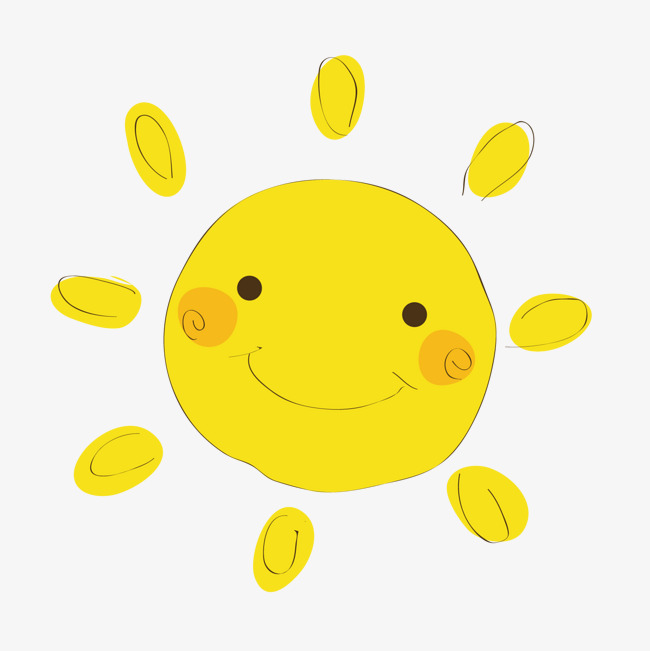 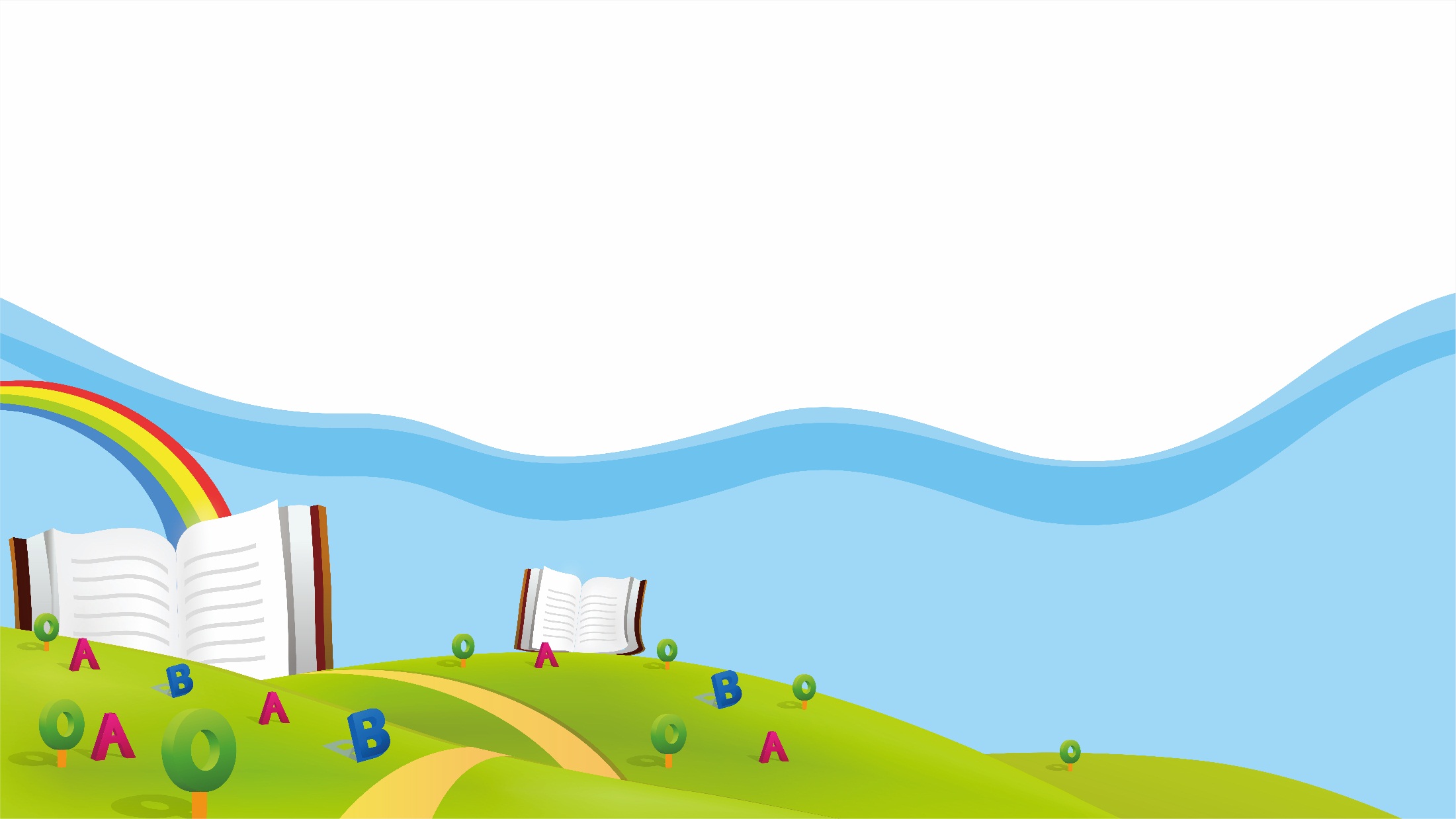 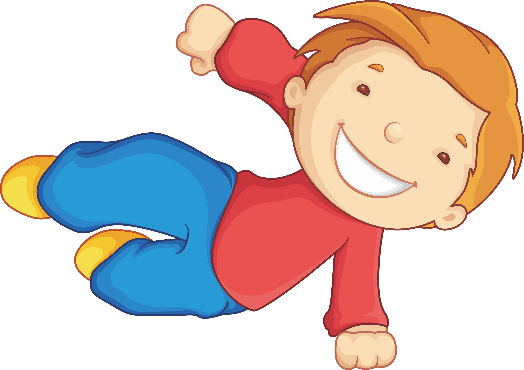 CHÚC MỪNG CÁC CON!
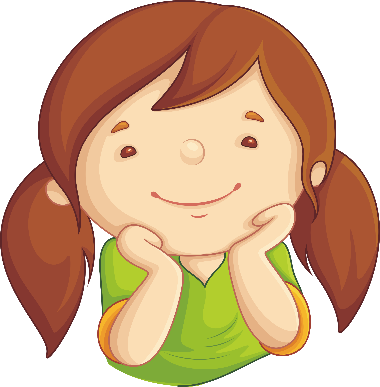 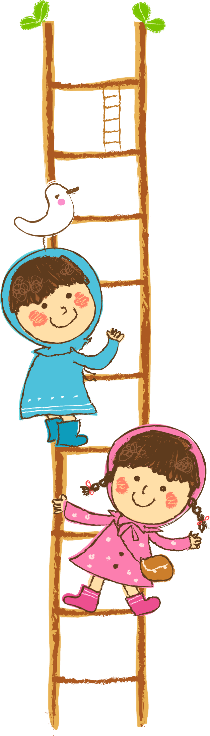 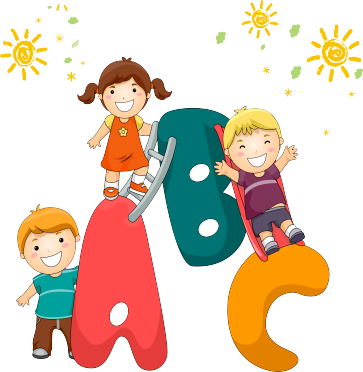 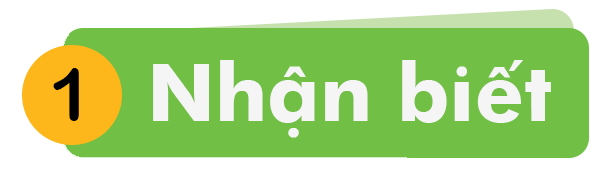 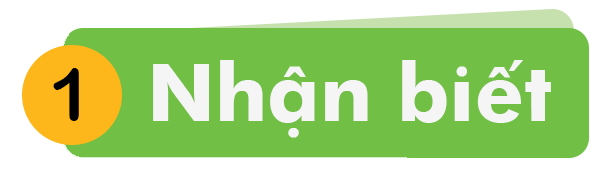 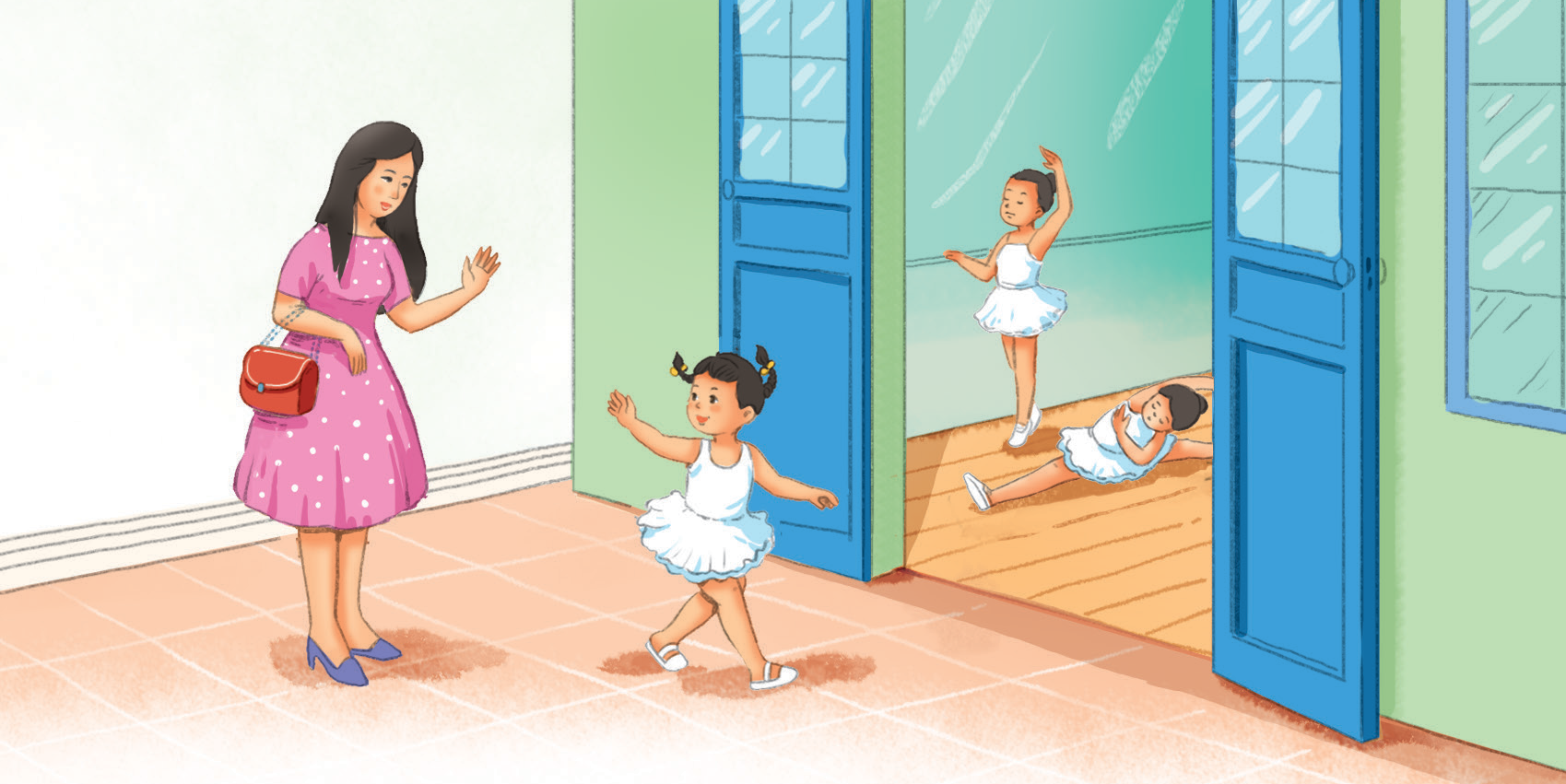 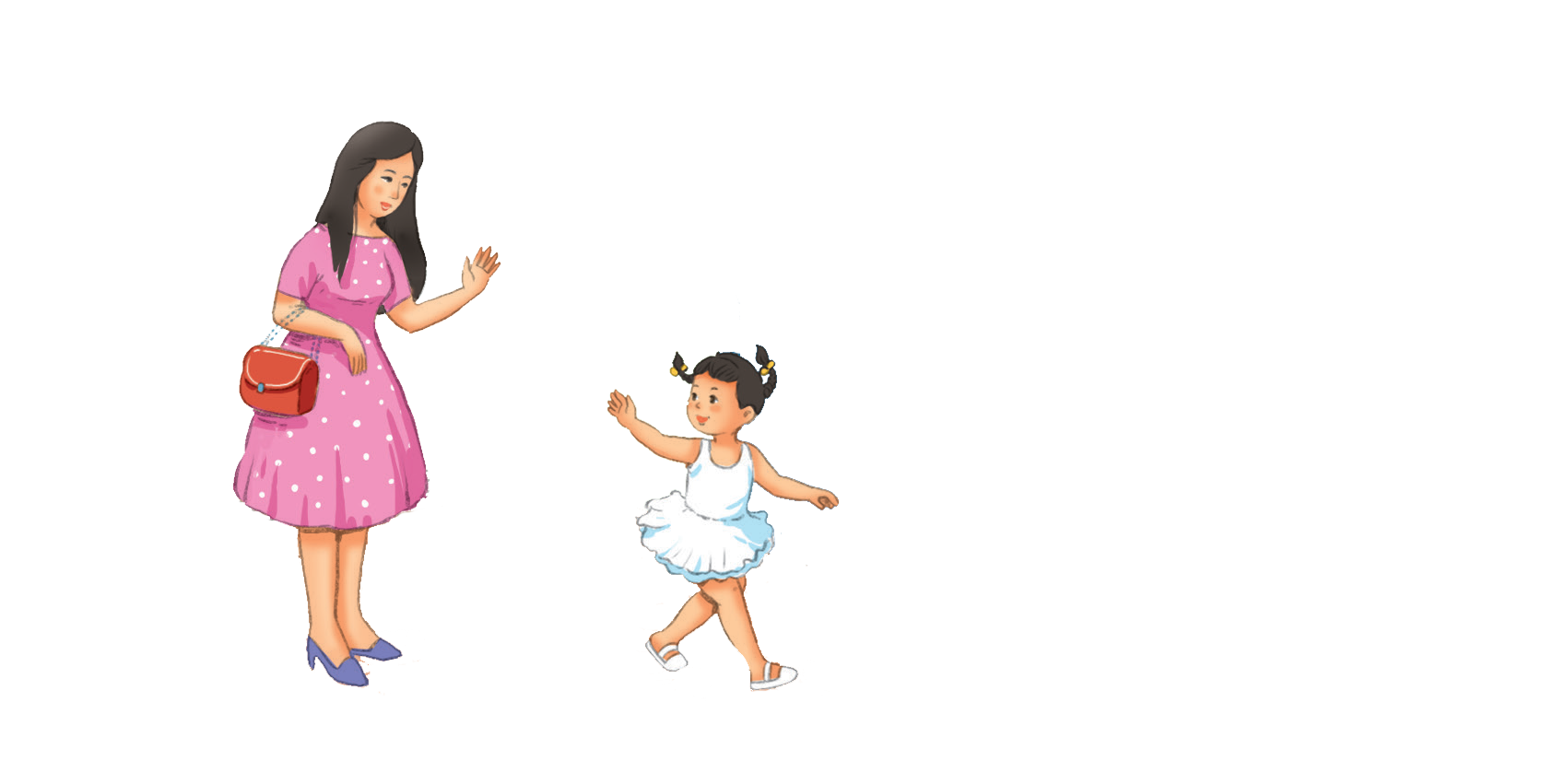 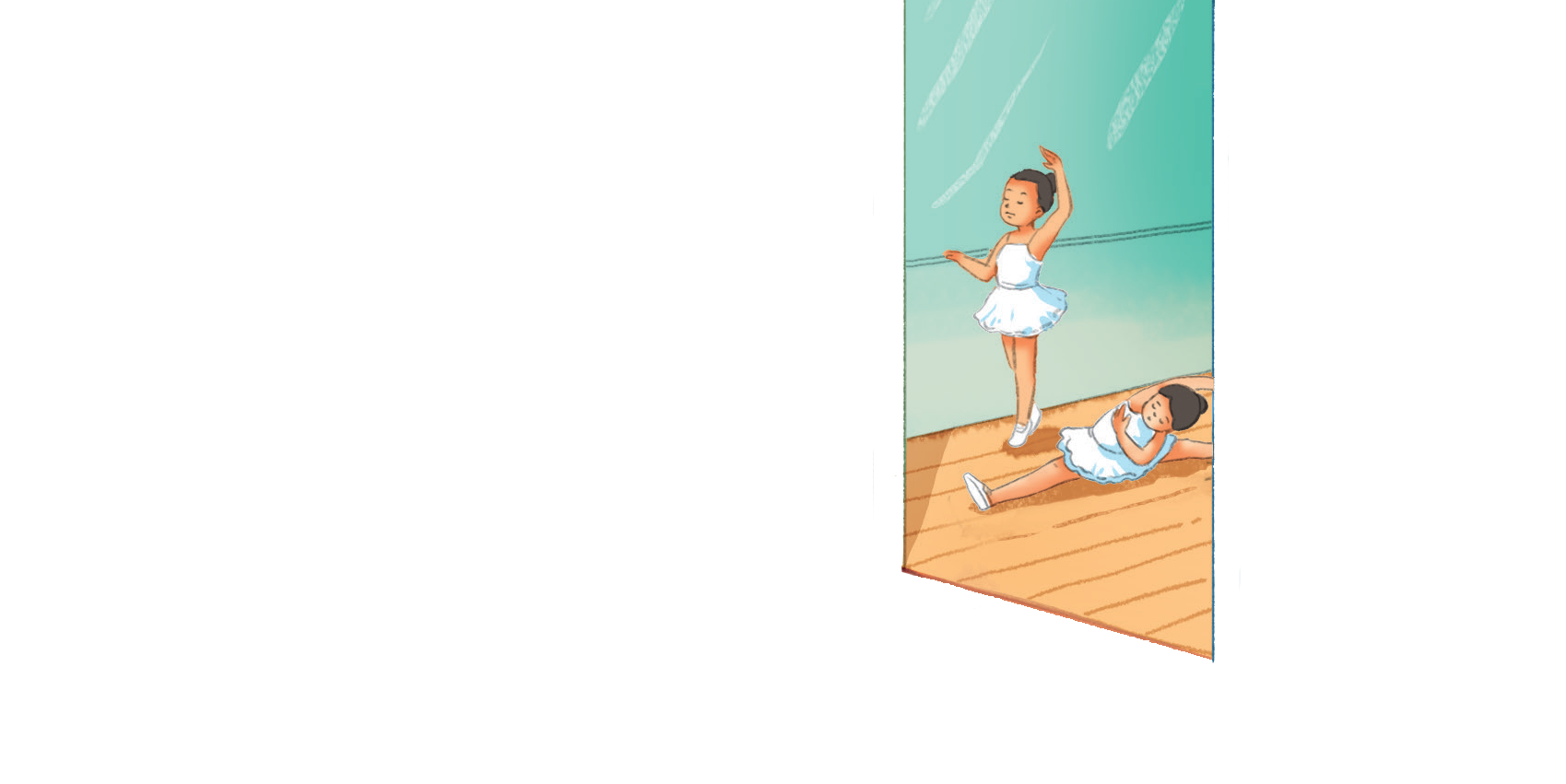 Mẹ đưa Hà đến lớp học múa.
Mẹ đưa Hà đến lớp học múa.
[Speaker Notes: Chưa làm hiệu ứng: 

Click chuột để nổi hình của Hà và bà, để học sinh quan sát kĩ nhân vật hơn. 
Các nhân vật có hiệu ứng nổi lên và rung rinh khi click chuột vào nhân vật]
BÀI 24: ua ưa
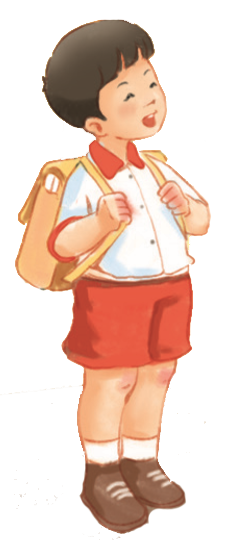 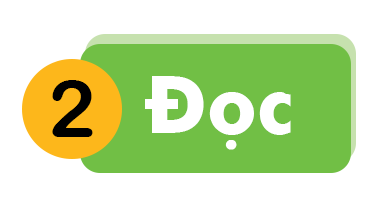 ua
ưa
m
ua
đ
ưa
‘
mua
đưa
[Speaker Notes: Viết phấn màu, đánh dấu điểm đặt bút, điểm gặp nhau
Mờ mờ e me nặng mẹ mẹGt m đọc m, gt n rồi so sánh 1 nét thẳng và 1 nét móc xuôi, 1 thẳng và 2 nét móc xuôi 
Gt tiếng mỡ 

Ô ghép tiếng mẫu]
ua
ưa
m
ua
đ
ưa
‘
mua
đưa
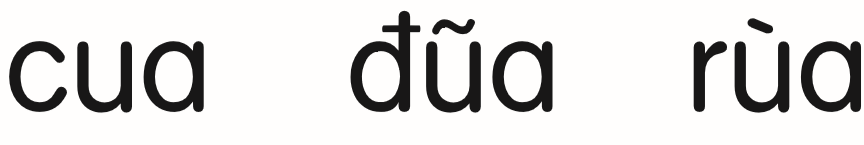 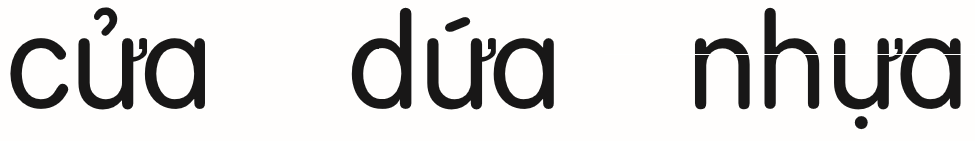 [Speaker Notes: Viết phấn màu, đánh dấu điểm đặt bút, điểm gặp nhau
Mờ mờ e me nặng mẹ mẹGt m đọc m, gt n rồi so sánh 1 nét thẳng và 1 nét móc xuôi, 1 thẳng và 2 nét móc xuôi 
Gt tiếng mỡ 

Ô ghép tiếng mẫu]
ua
ưa
m
ua
đ
ưa
‘
mua
đưa
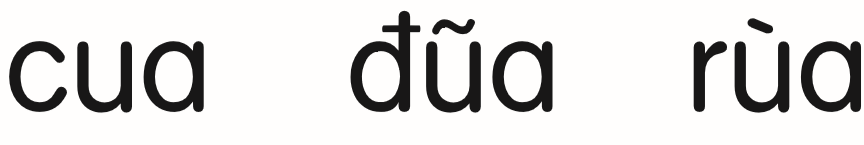 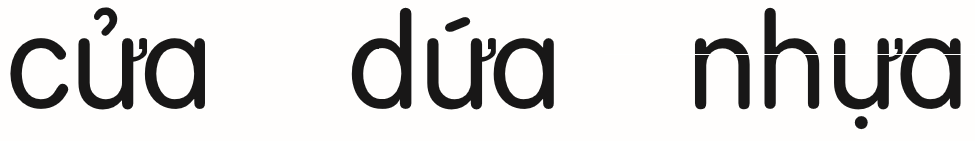 [Speaker Notes: Viết phấn màu, đánh dấu điểm đặt bút, điểm gặp nhau
Mờ mờ e me nặng mẹ mẹGt m đọc m, gt n rồi so sánh 1 nét thẳng và 1 nét móc xuôi, 1 thẳng và 2 nét móc xuôi 
Gt tiếng mỡ 

Ô ghép tiếng mẫu]
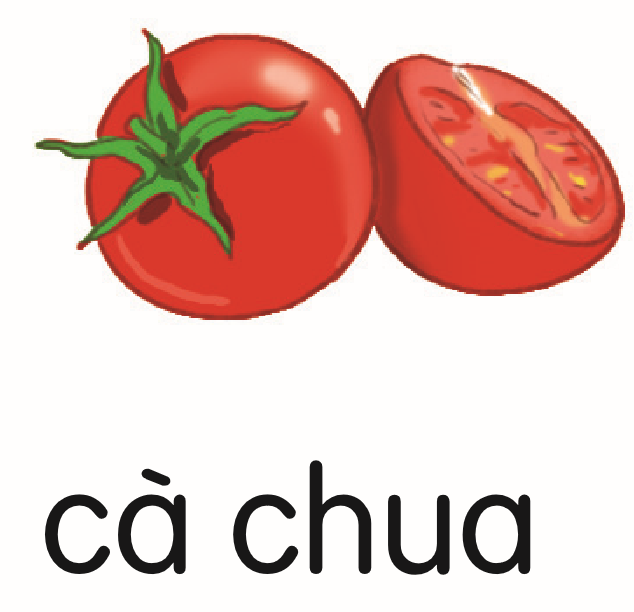 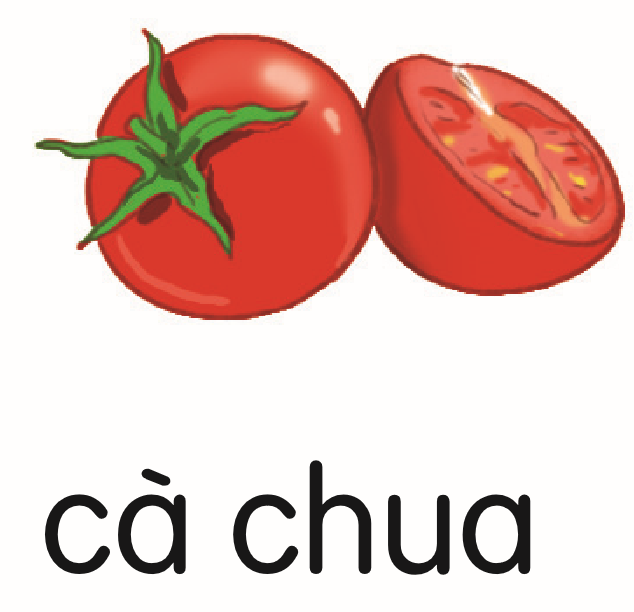 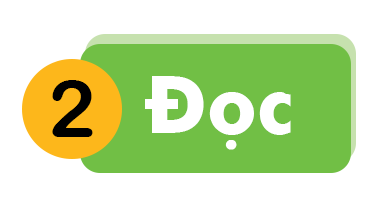 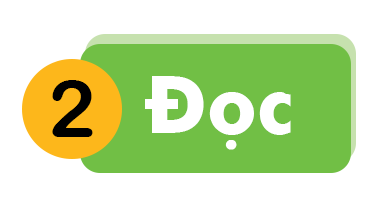 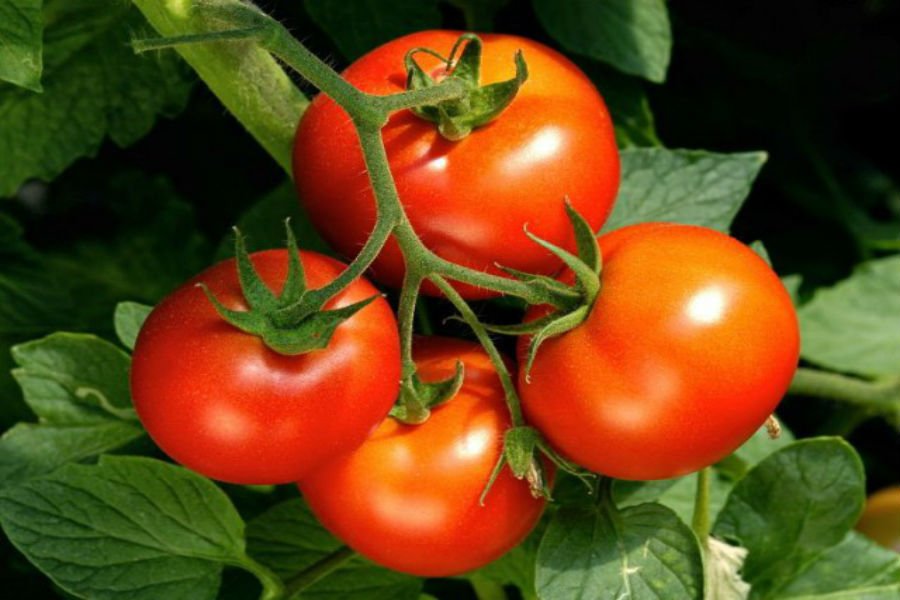 cµ chua
cµ chua
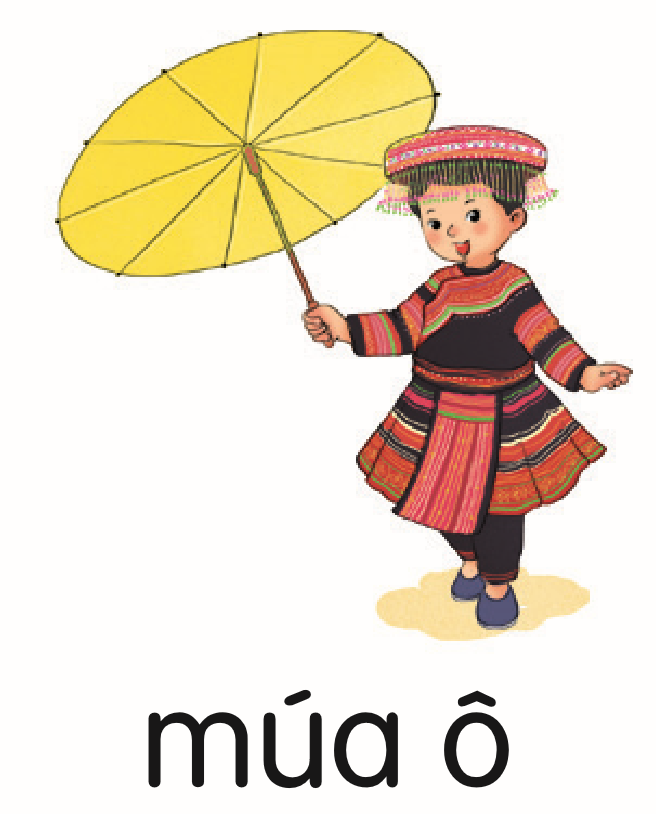 móa «
móa «
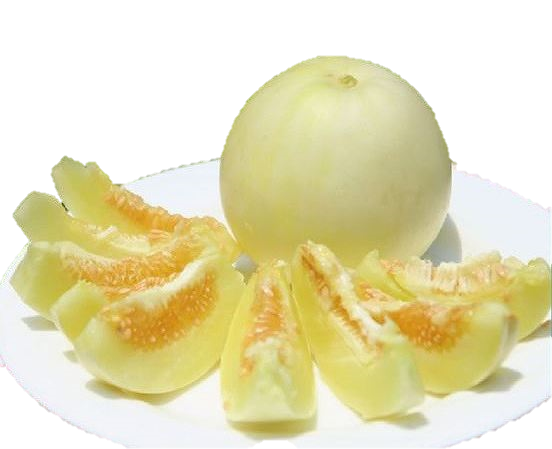 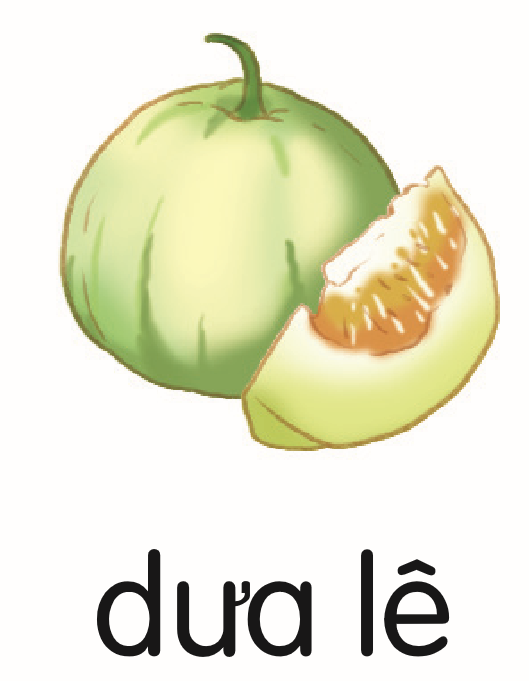 d­­­­ưa lª
d­­­­ưa lª
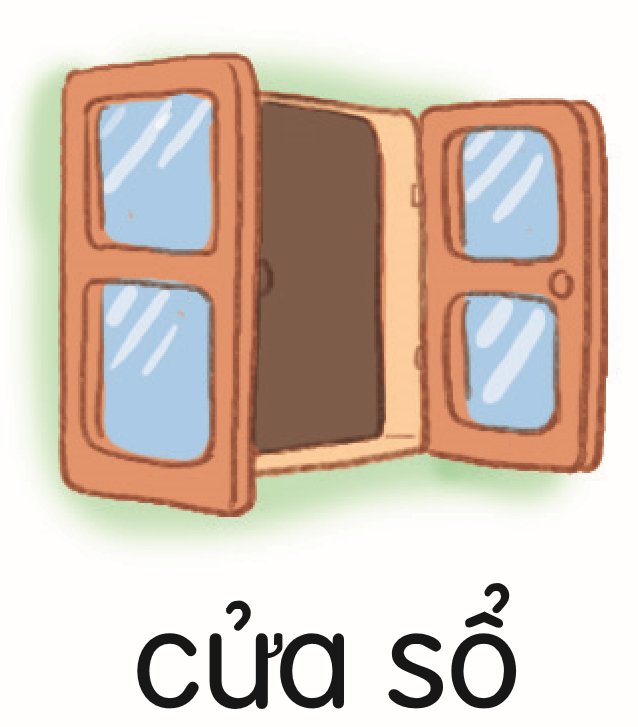 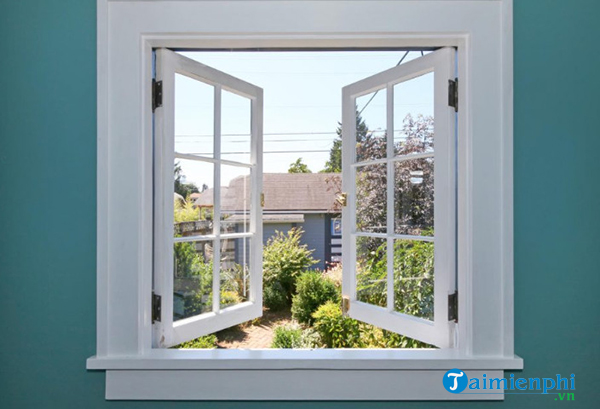 cöa sæ
cöa sæ
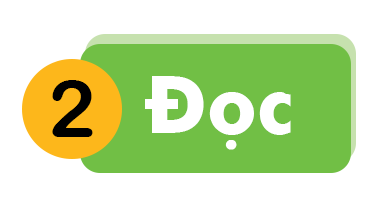 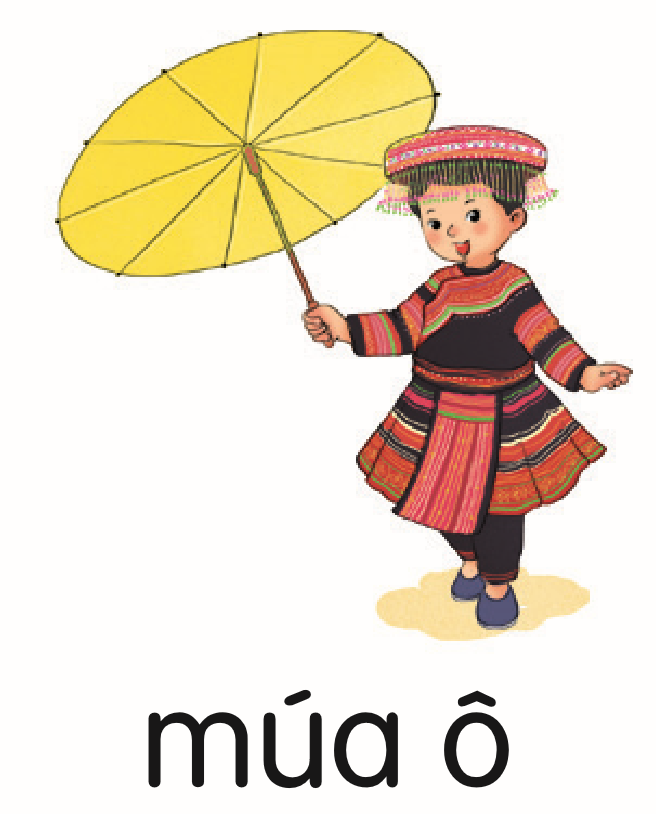 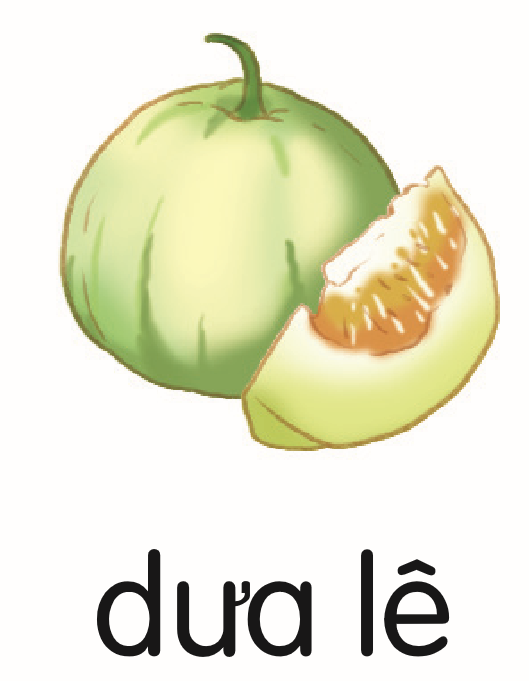 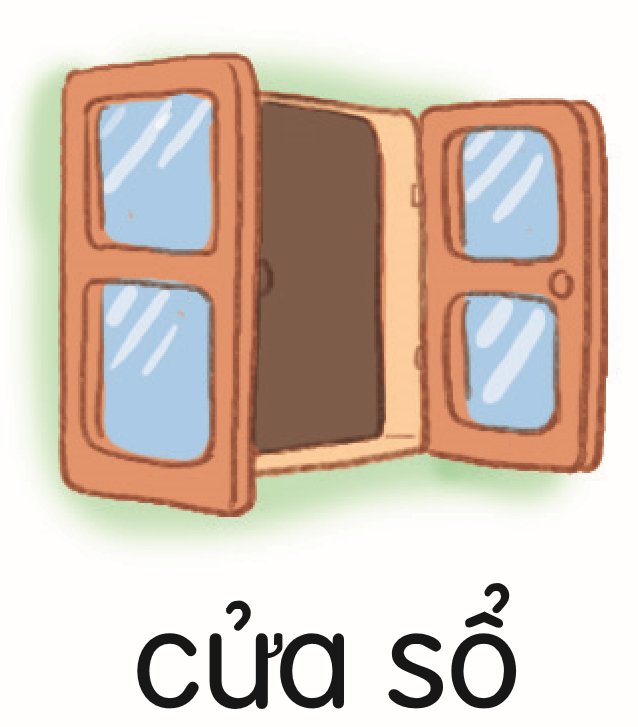 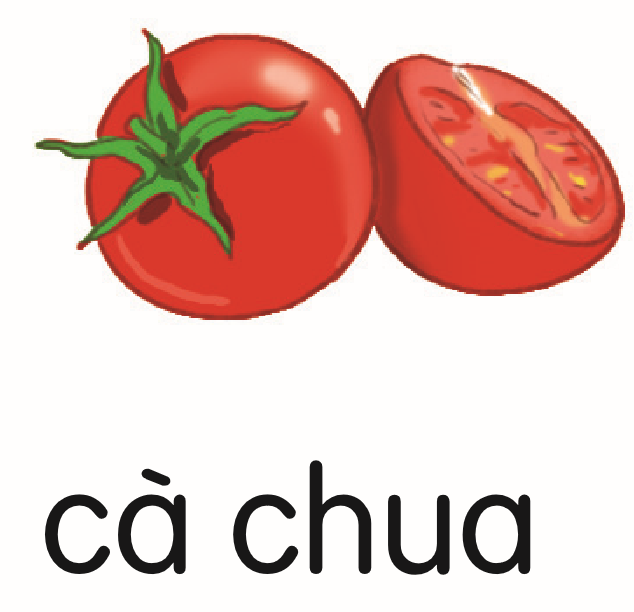 ua
ưa
m
ua
đ
ưa
‘
mua
đưa
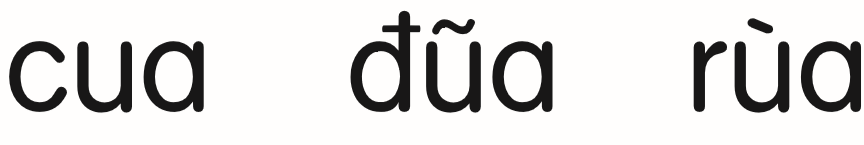 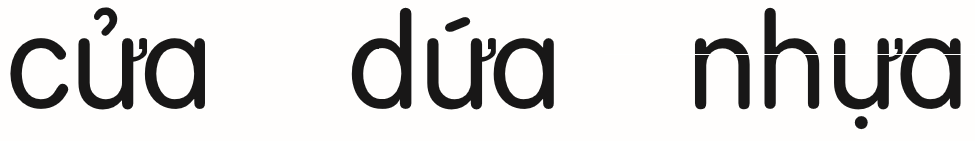 d­­­­ưa lª
cöa sæ
móa «
cµ chua
[Speaker Notes: Viết phấn màu, đánh dấu điểm đặt bút, điểm gặp nhau
Mờ mờ e me nặng mẹ mẹGt m đọc m, gt n rồi so sánh 1 nét thẳng và 1 nét móc xuôi, 1 thẳng và 2 nét móc xuôi 
Gt tiếng mỡ 

Ô ghép tiếng mẫu]
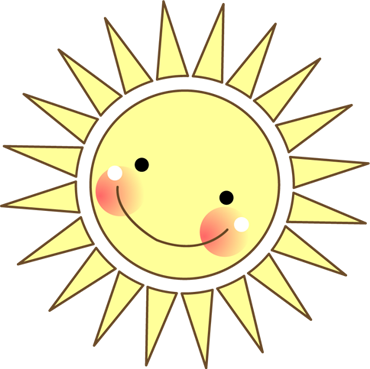 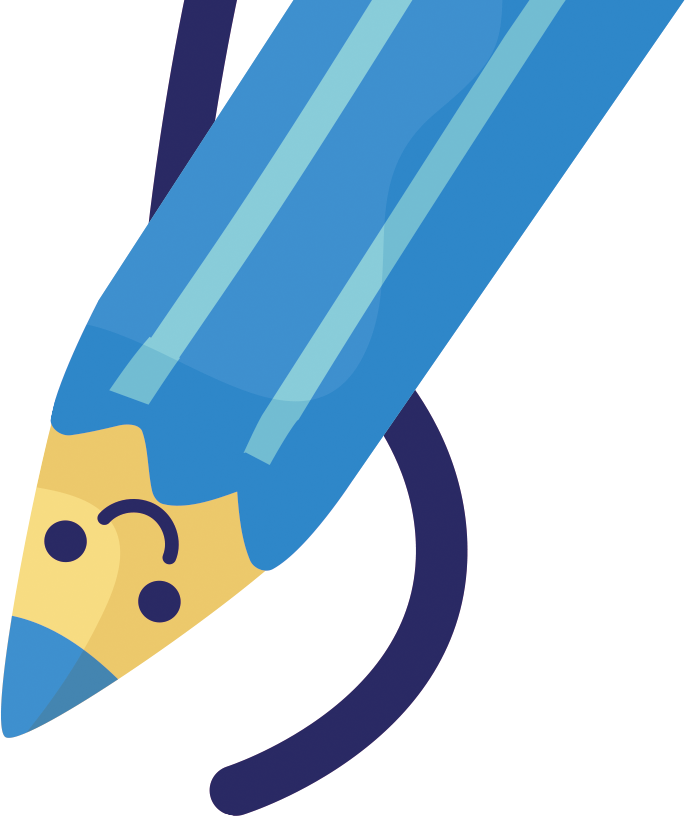 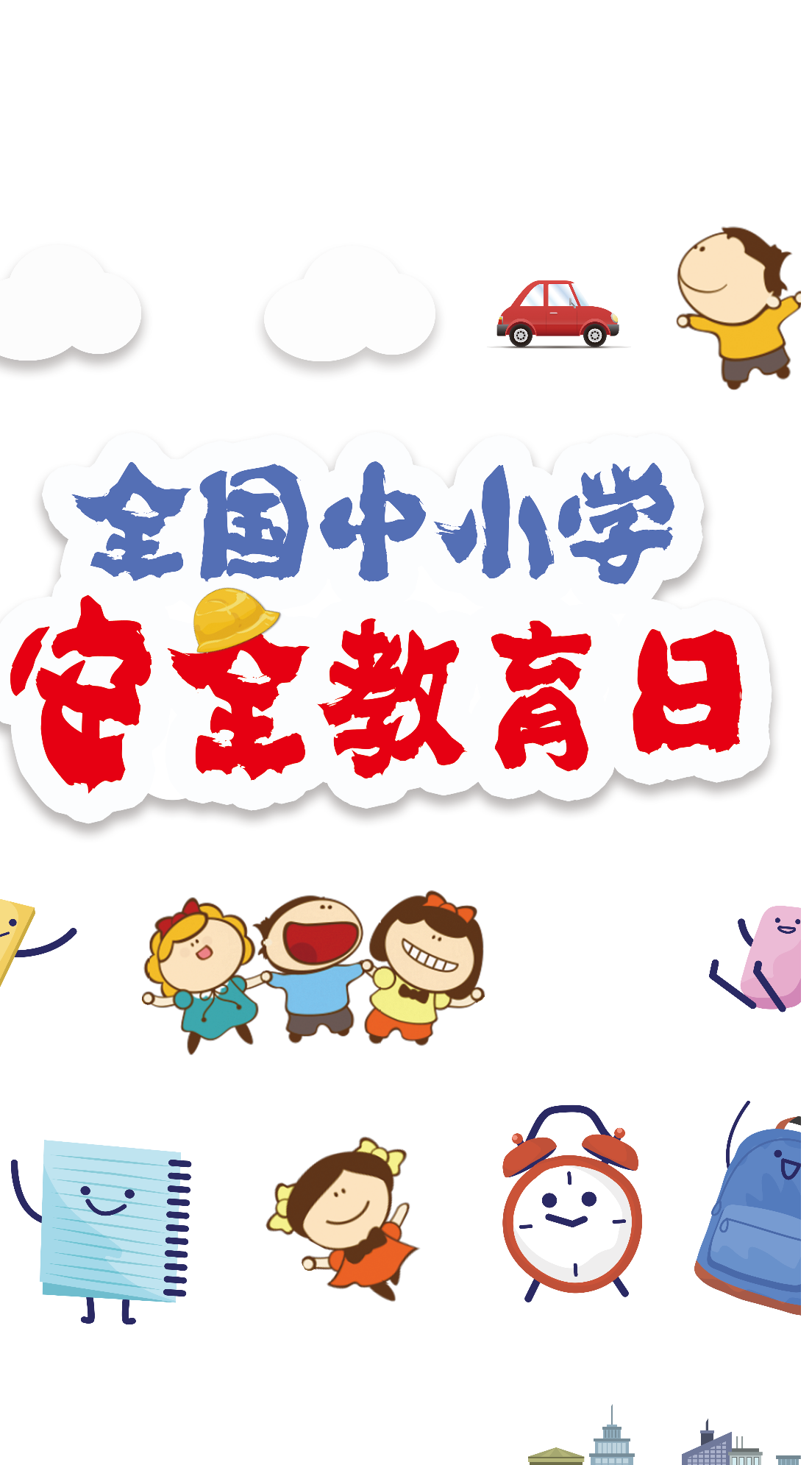 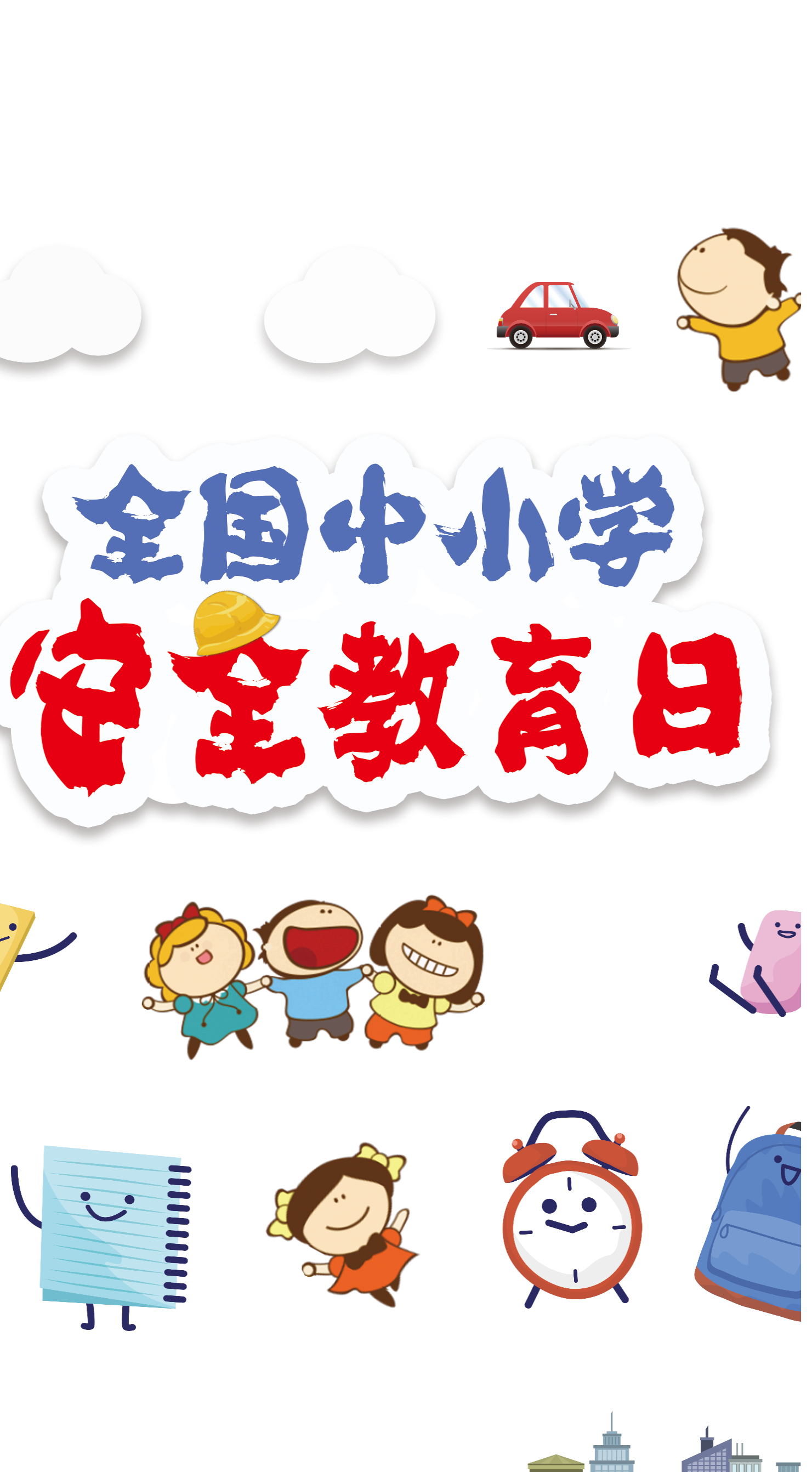 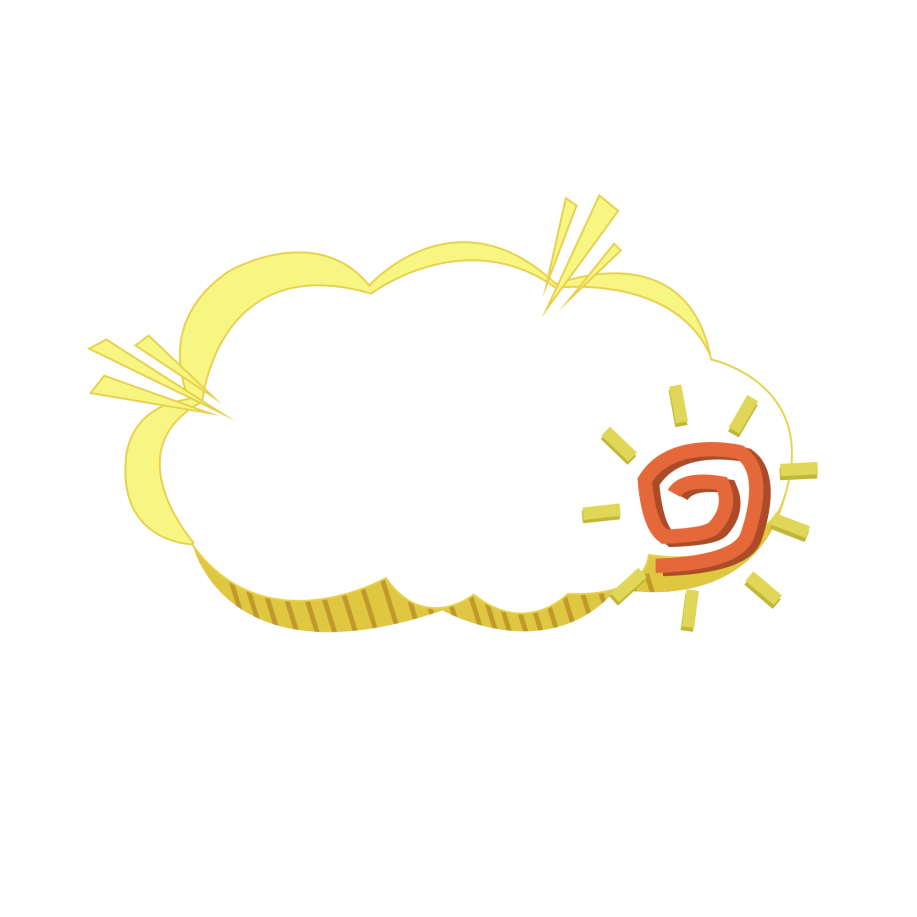 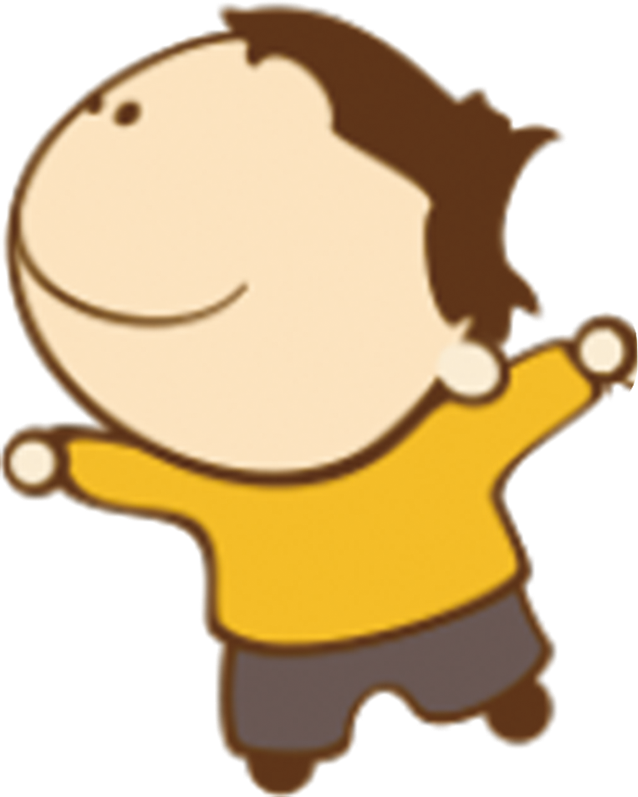 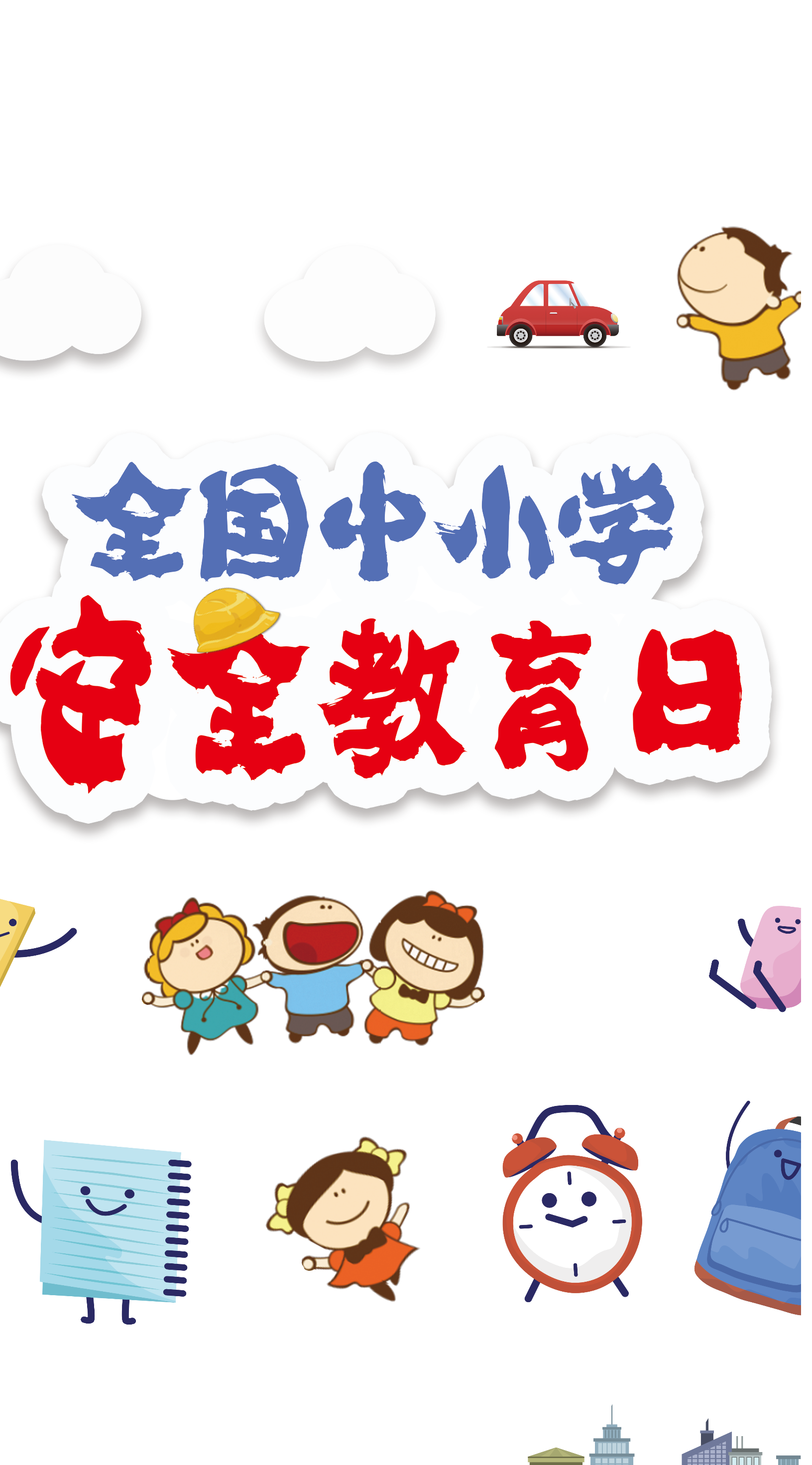 Cùng thư giãn nào!
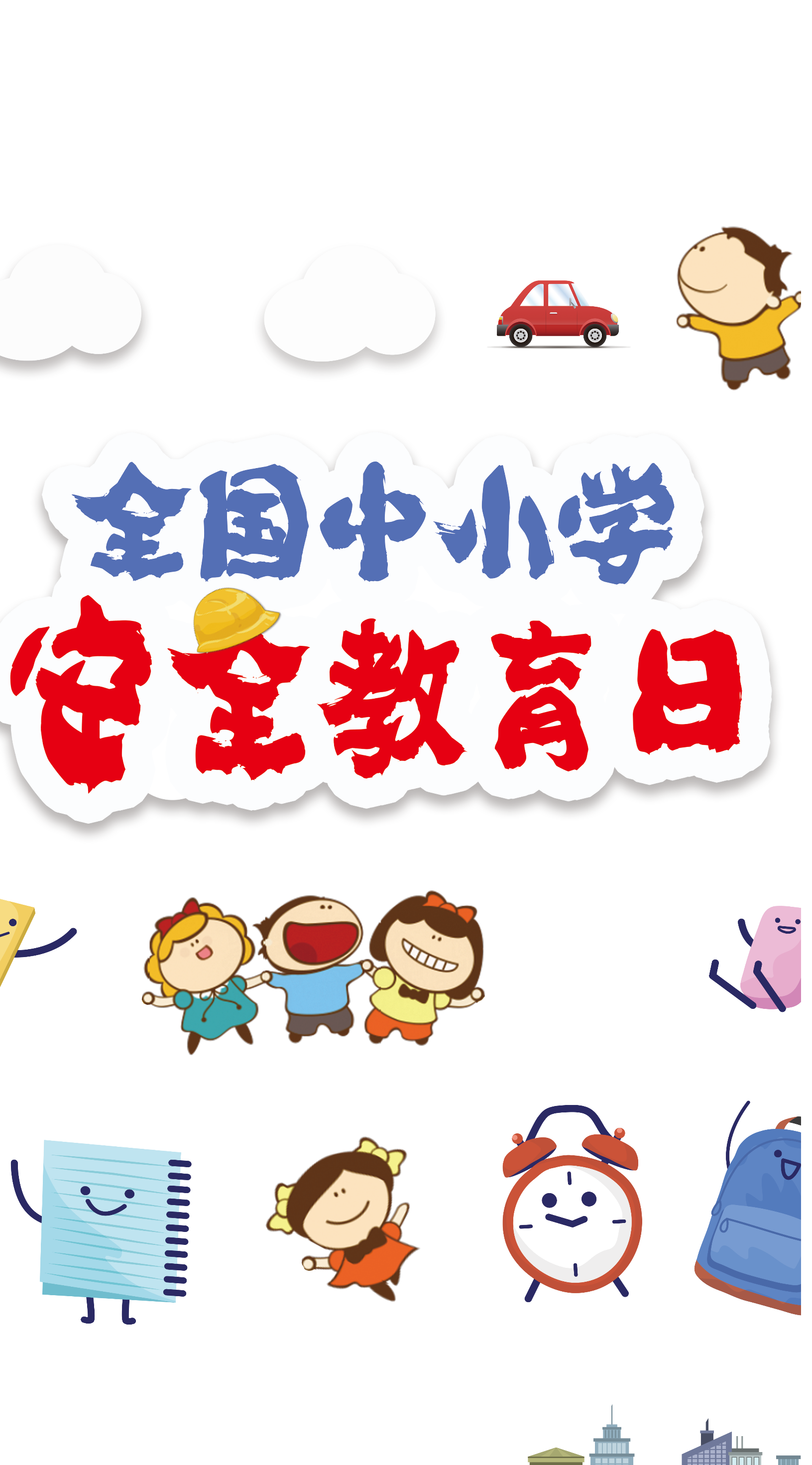 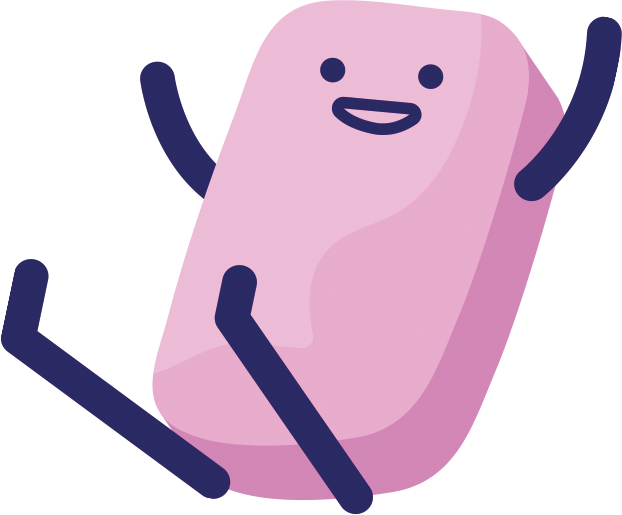 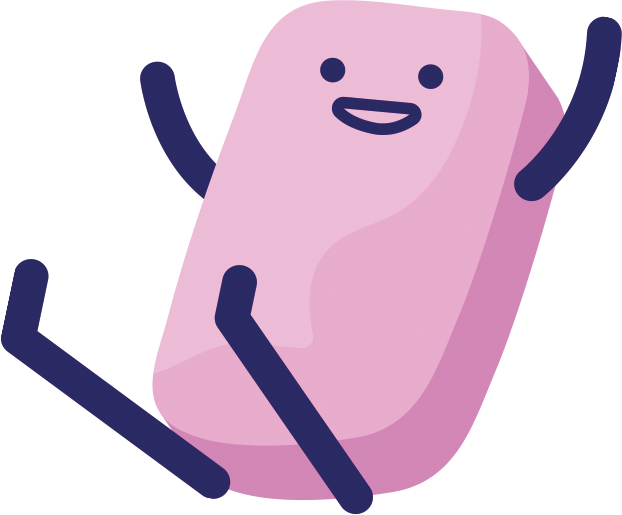 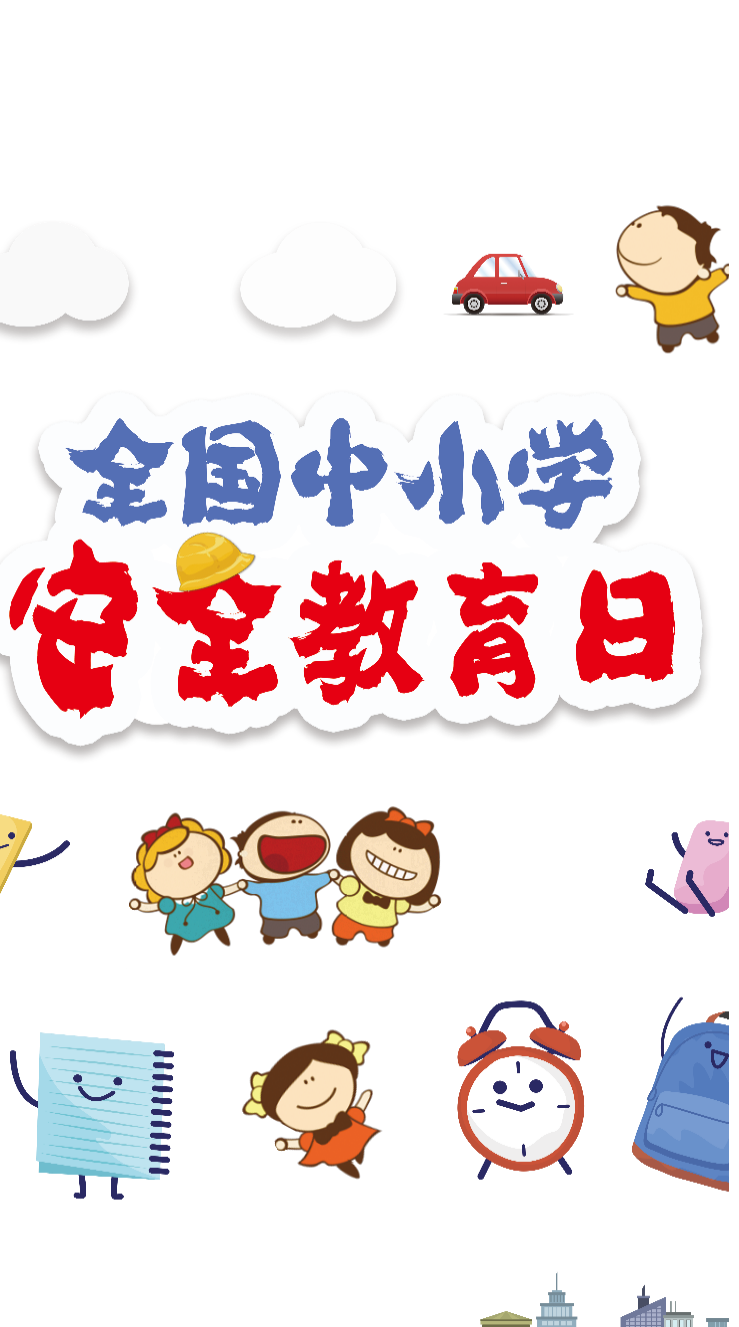 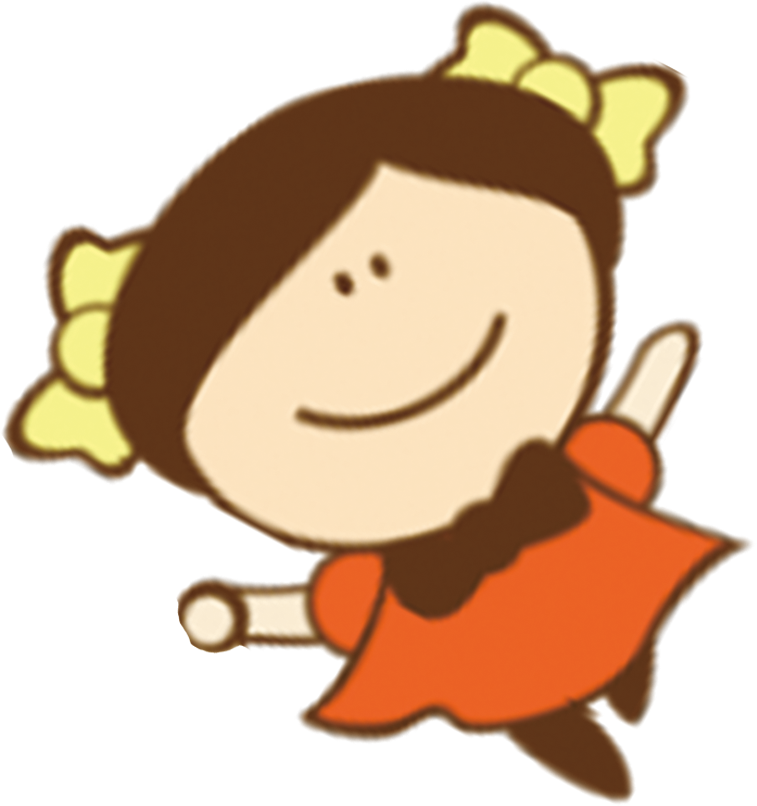 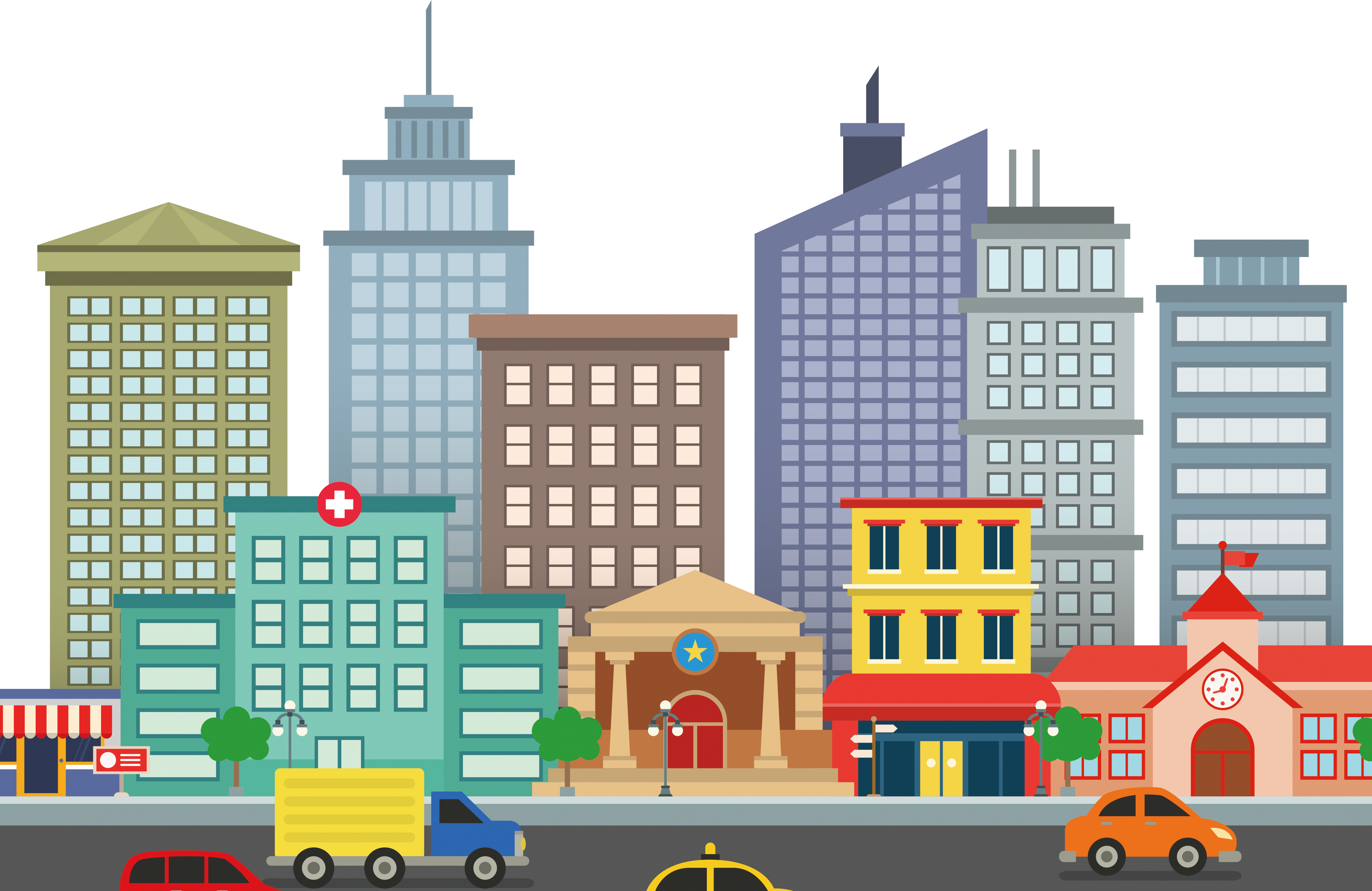 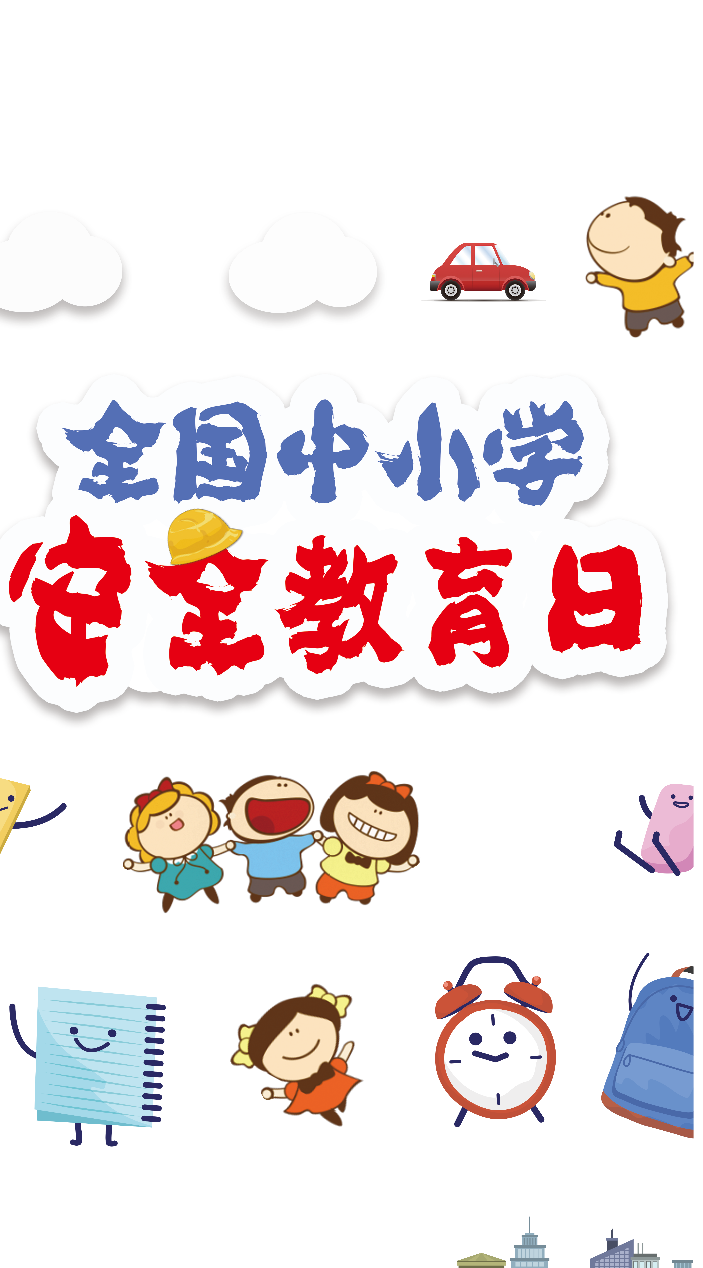 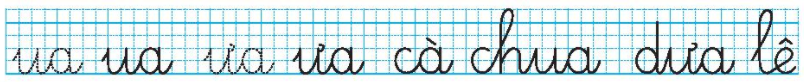 Tô và viết
4
[Speaker Notes: - Hs đọc phần viết bảng (chiếu dòng ngang) 
- Gv cho nhận xét độ cao các chữ]
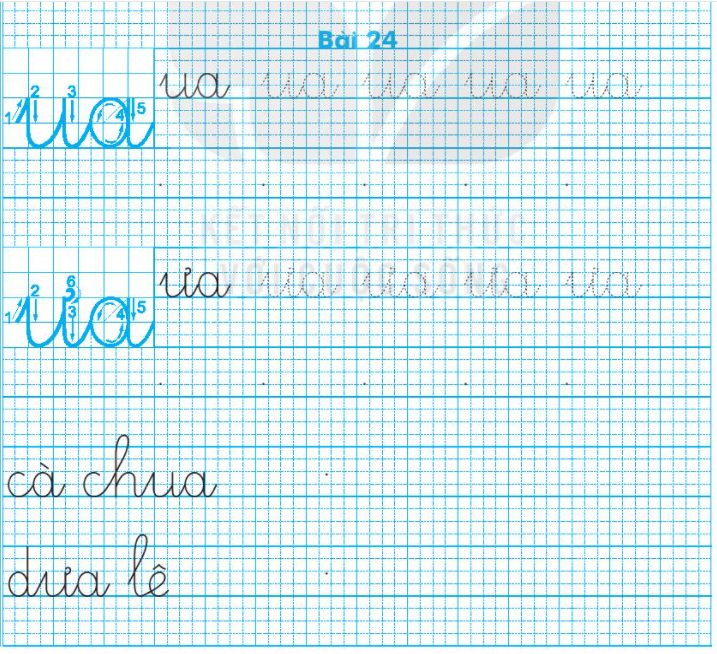 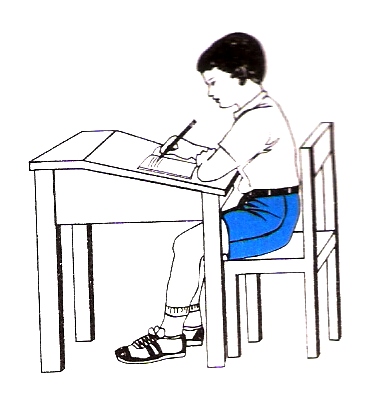 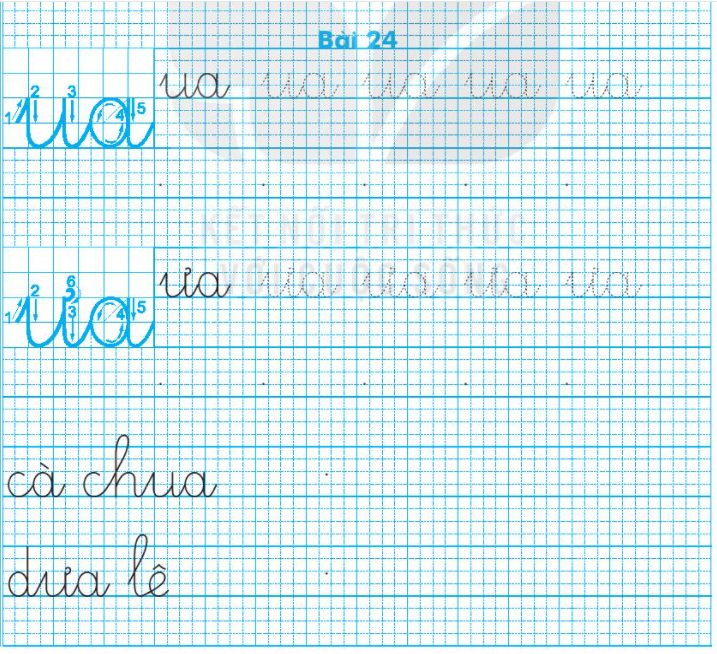 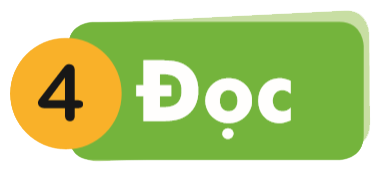 MÑ ®i chî mua c¸, mua cua. MÑ mua c¶ s­­­ữa chua, dưa lª.
[Speaker Notes: Chưa có hiệu ứng]
MÑ ®i chî mua c¸, mua cua. MÑ mua c¶ s­­­ữa chua, dưa lª.
MÑ ®i chî mua c¸, mua cua. MÑ mua c¶ s­­­ữa chua, dưa lª.
MÑ ®i chî mua c¸, mua cua. MÑ mua c¶ s­­­ữa chua, dưa lª.
[Speaker Notes: Chưa có hiệu ứng]
MÑ ®i chî mua c¸, mua cua. MÑ mua c¶ s­­­ữa chua, dưa lª.
[Speaker Notes: Chưa có hiệu ứng]
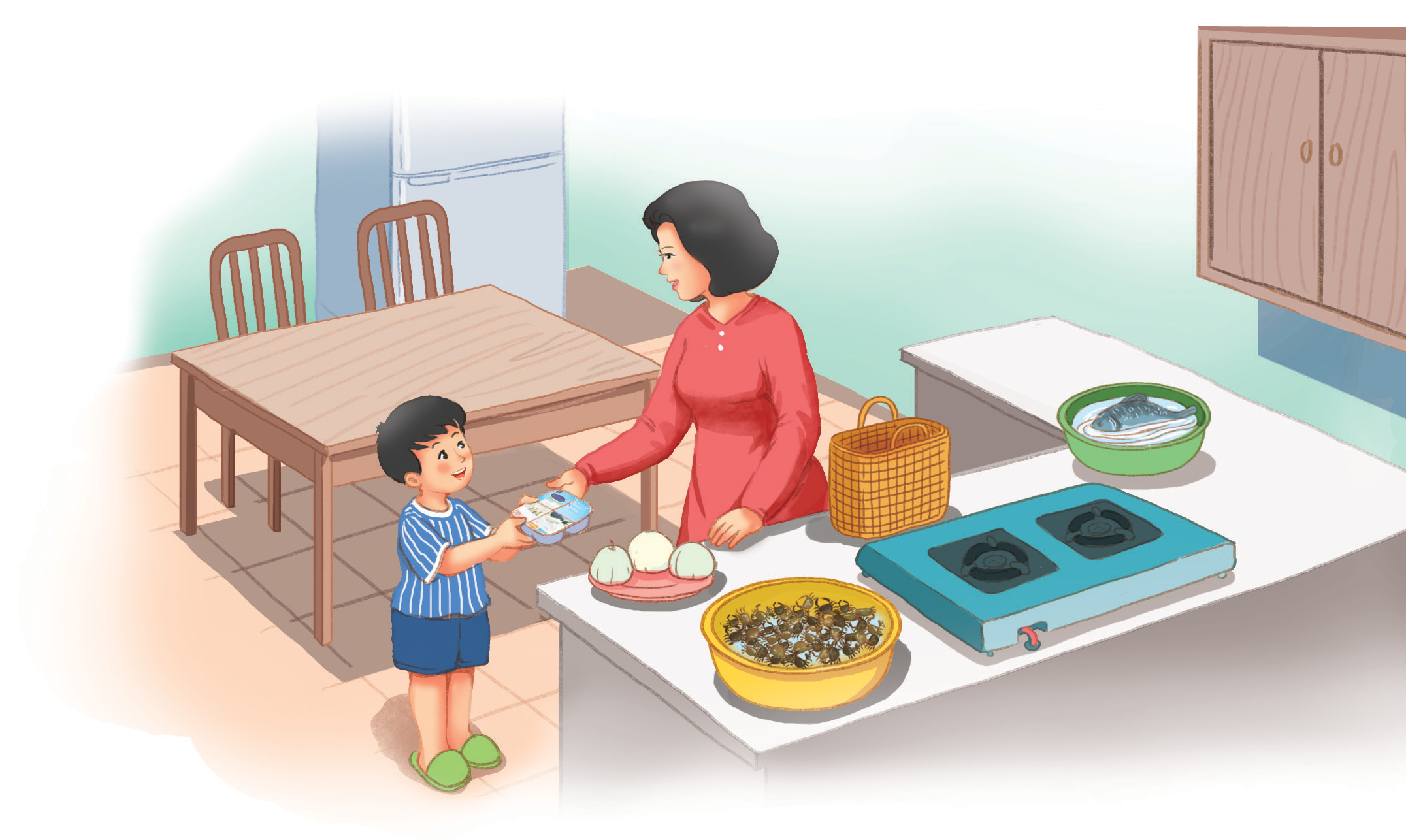 MÑ ®i chî mua c¸, mua cua. MÑ mua c¶ s­­­ữa chua, dưa lª.
[Speaker Notes: Chưa có hiệu ứng]
ua
ưa
m
ua
đ
ưa
‘
mua
đưa
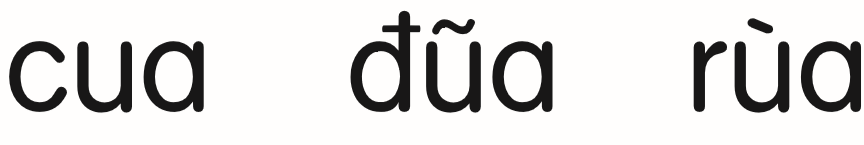 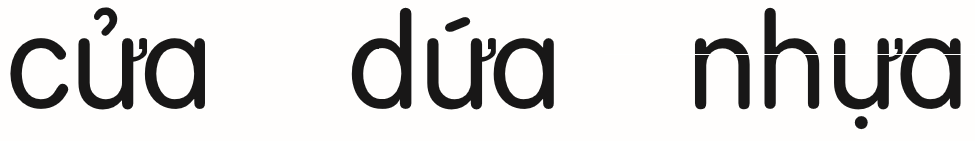 d­­­­ưa lª
cöa sæ
móa «
cµ chua
MÑ ®i chî mua c¸, mua cua. MÑ mua c¶ s­­­ữa chua, dưa lª.
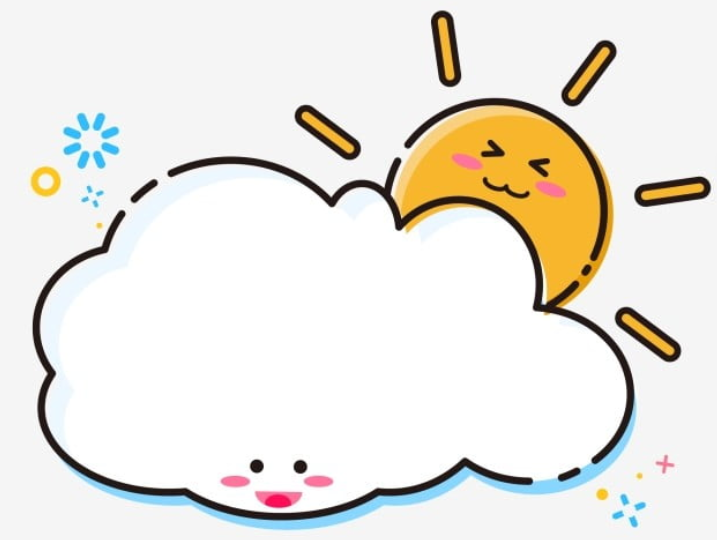 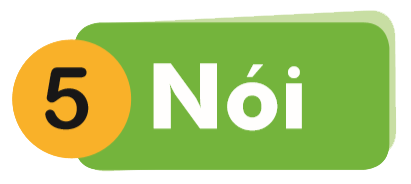 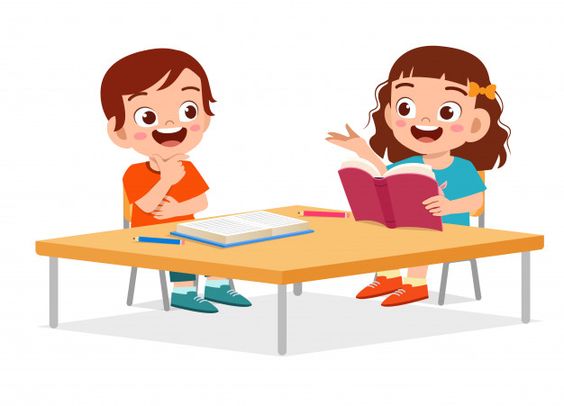 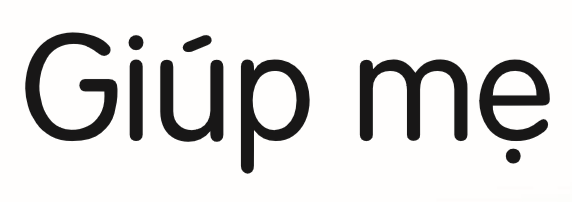 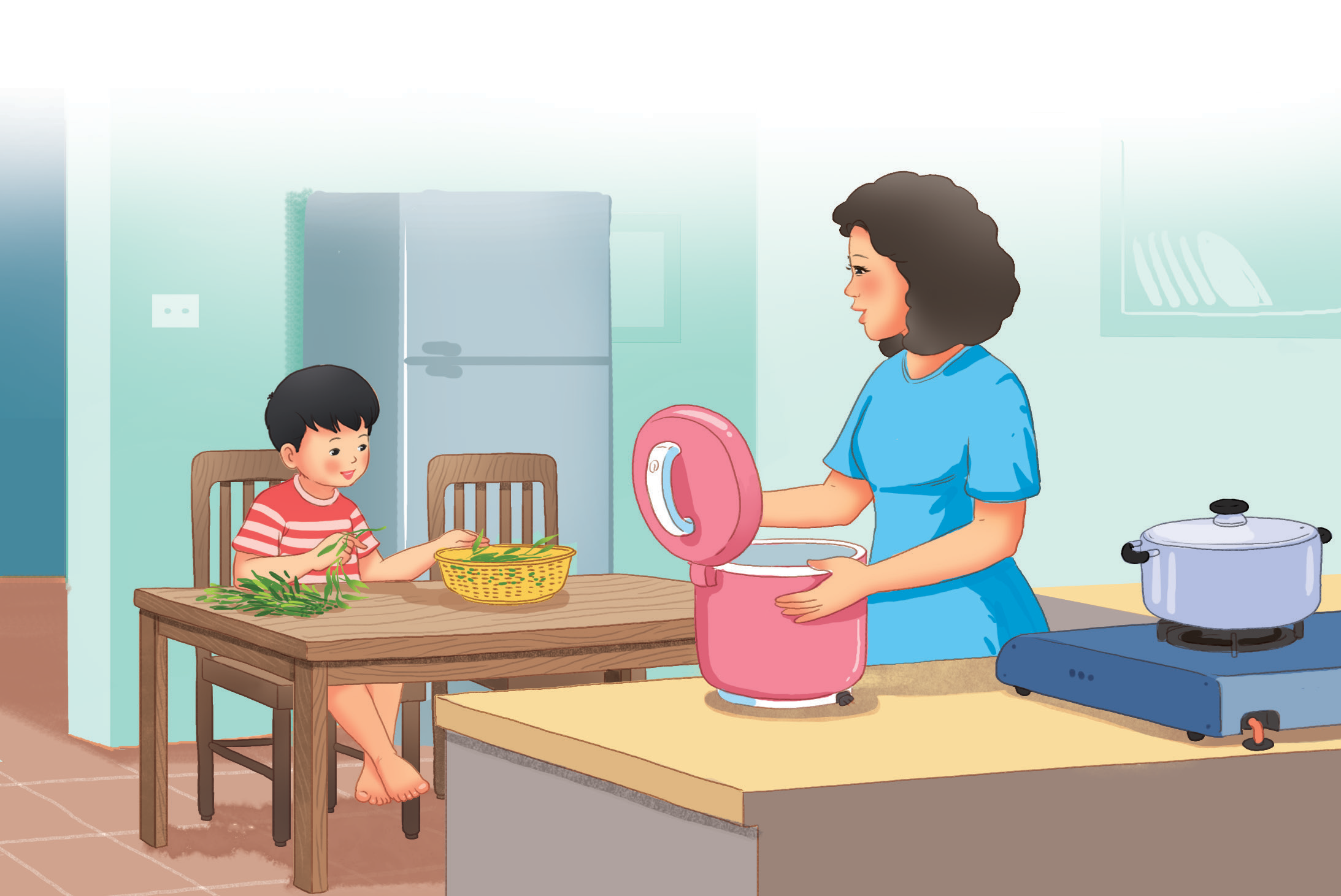 TẠM BIỆT CÁC CON!